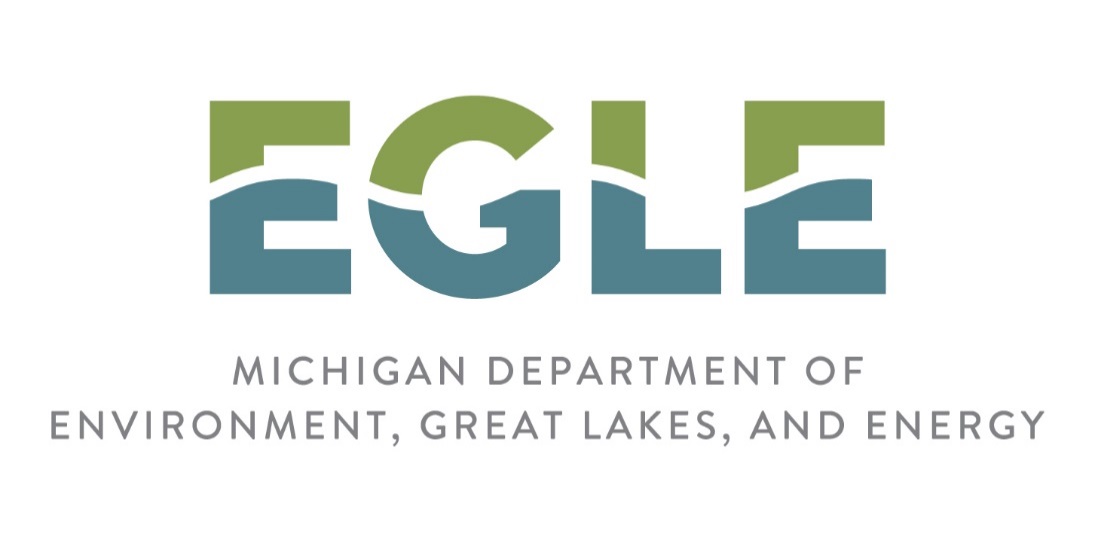 Wickes Manufacturing TCE PlumeCuster Township Hall November 3, 2022
Janice Adams
Remediation and Redevelopment Division
989-619-4211 | Adamsj1@michigan.gov
Len Mankowski
WSP USA
231-218-0551 | leonard.mankowski@wsp.com
Wickes Manufacturing Trichloroethylene (TCE) Plume
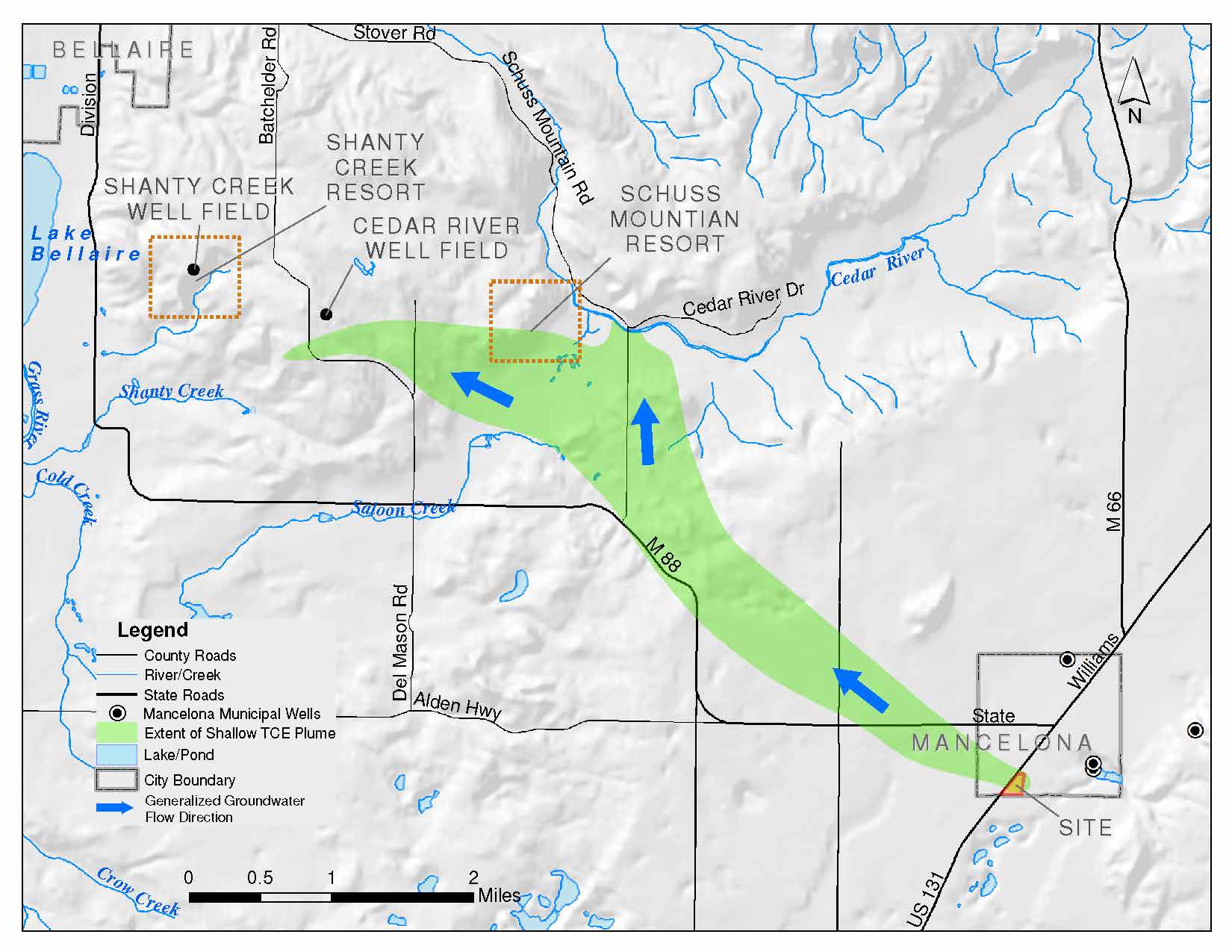 SCHUSS Mtn.
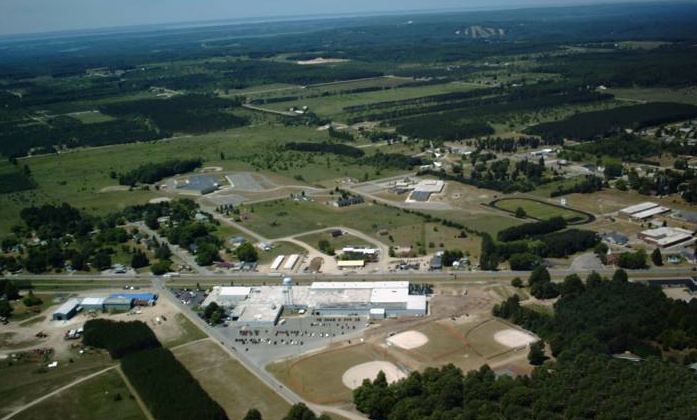 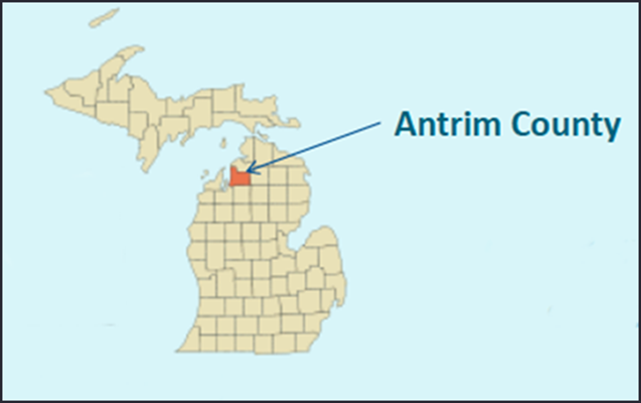 From upnorthlive.com - archive
SITE
What is TCE?
Trichloroethylene (aka trichloroethene/TCE)
Man-made solvent (synthetic) used especially in industrial processes (e.g., metals cleaning and degreasing)
TCE was used extensively in industry between the 1920s and 1970s 
TCE is still used today on a limited basis
TCE is volatile and in its “raw” form is denser than water
Known human carcinogen 
Noncarcinogenic health effects (e.g., Liver/Kidney)
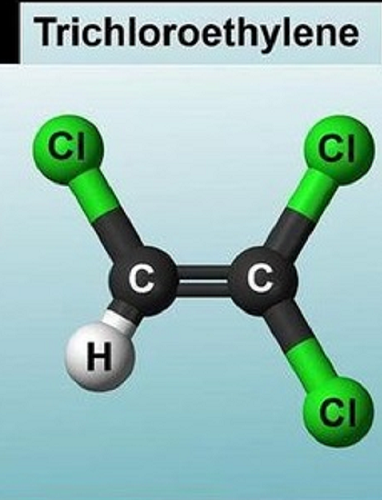 At What Groundwater Concentration Does TCE Pose a Health or Environmental Risk?
Drinking water – TCE levels above 5 micrograms per liter (parts per billion - “ppb”) are unsafe 
Surface Water (GSI) - TCE levels above 200 ppb are unsafe for aquatic ecosystems.
Just How Much is a ppb?
1 inch in 16,000 miles
1 second in 32 years
1 penny in $10,000,000
1 pinch of salt in 10 tons of potato chips
1 square foot in 36 square miles
1 heartbeat over 27 years of your adult life
1 drop of TCE in a swimming pool
History of Wickes Manufacturing Site
Wickes Manufacturing Site located in Mancelona, MI
1947 to 1967 operated by Mt. Clemens Metal Products
1967 to 1985 operated by Gulf and Western
1985 to 1990  operated by Wickes Manufacturing
1986 EGLE and EPA become involved following discovery of TCE in groundwater and drinking water
1990 to 2008 operated by DURA Automotive
2003 Wickes Manufacturing Site becomes state funded
2011 Plant was demolished
Records indicate TCE was only used up until the mid 1960s
Key EGLE-Lead Investigations
2006 Soil Investigation & 2017 Soil & Soil Vapor Investigations onsite
2004 and 2007 vertical aquifer sampling (VAS) to define plume from water table to depths of nearly 600 feet below ground surface (Basal till)
Geophysical surveys to assess groundwater plume, geologic layering and source area
Resistivity / Induced Polarization transects 
P- and S-Wave Seismic Surveys
Frequency domain electromagnetics (EM-31)
Ongoing groundwater monitoring and sentinel well network expansion 
Cedar River Well Field (CRWF) pumping studies
Surface water/pore water sample collection (Cedar River)
Stream gauging (Shanty Creek)
Ongoing vapor assessments (source area and downgradient plume)
Shallow Groundwater Plume – Impacts
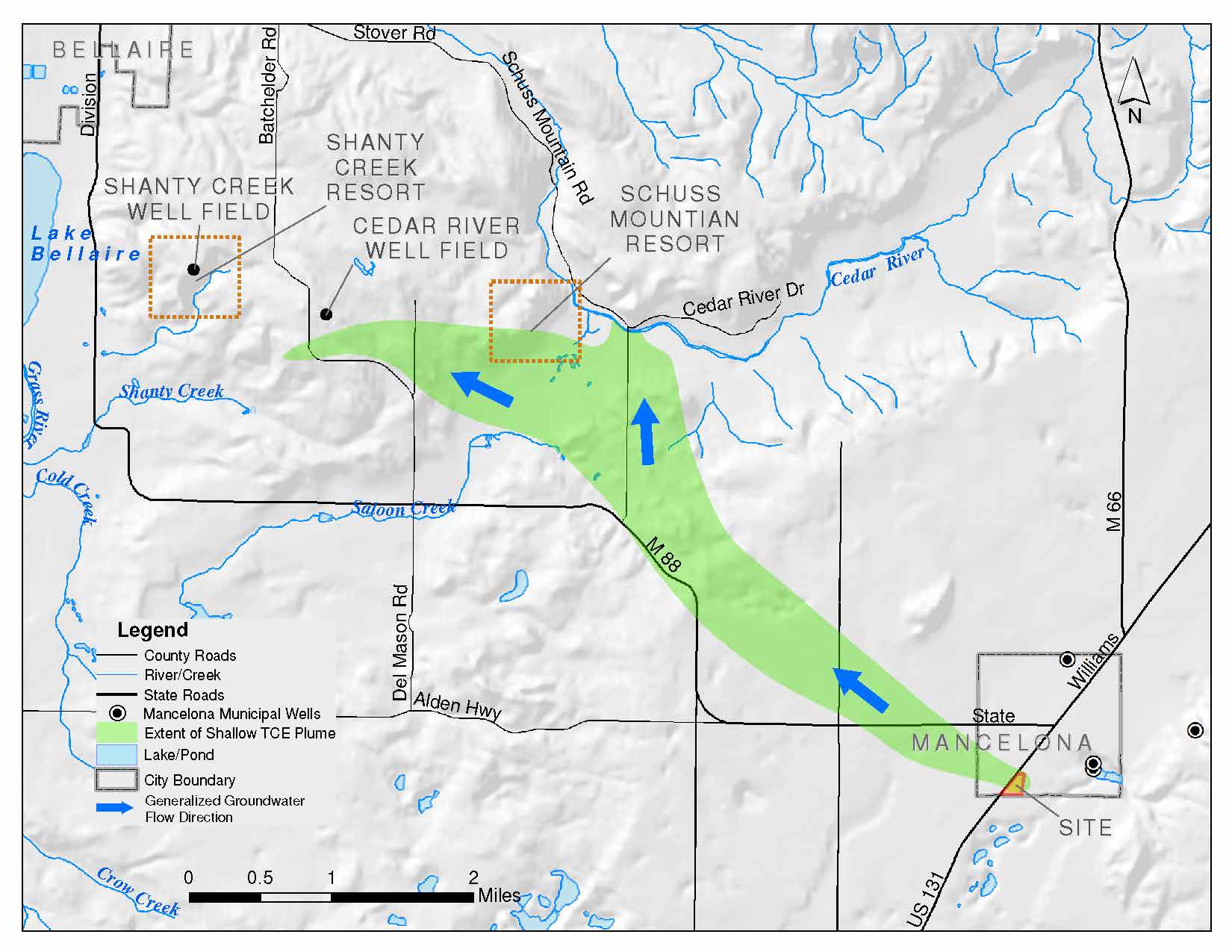 The shallow groundwater TCE plume is approximately 1.5 miles wide and extends over 6.5 miles to the northwest of the site
A portion of the plume discharges or “vents” to the Cedar River
TCE in groundwater has affected over 500 residential drinking water wells and some former shallow community drinking water supply wells
Downgradient Groundwater Investigations
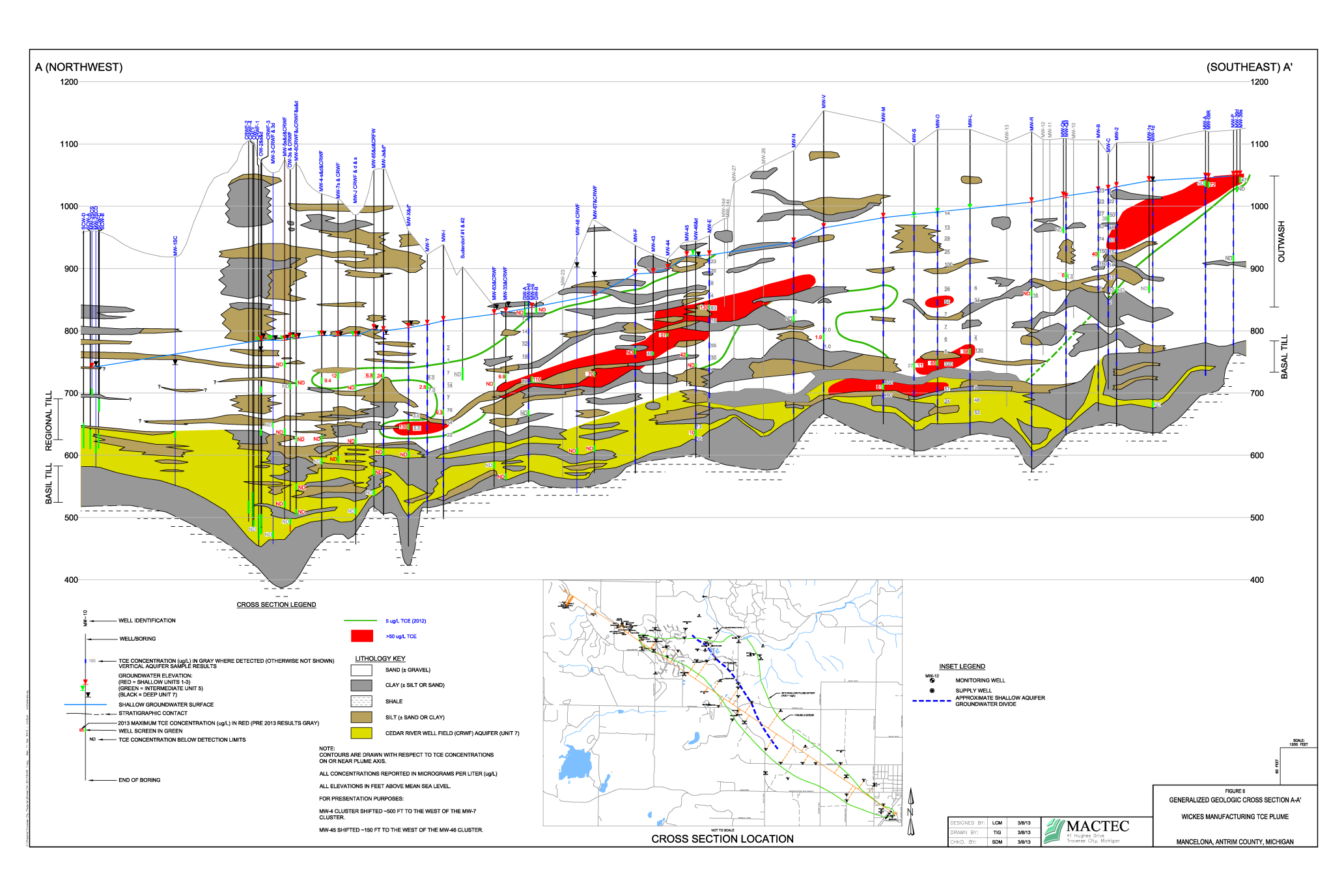 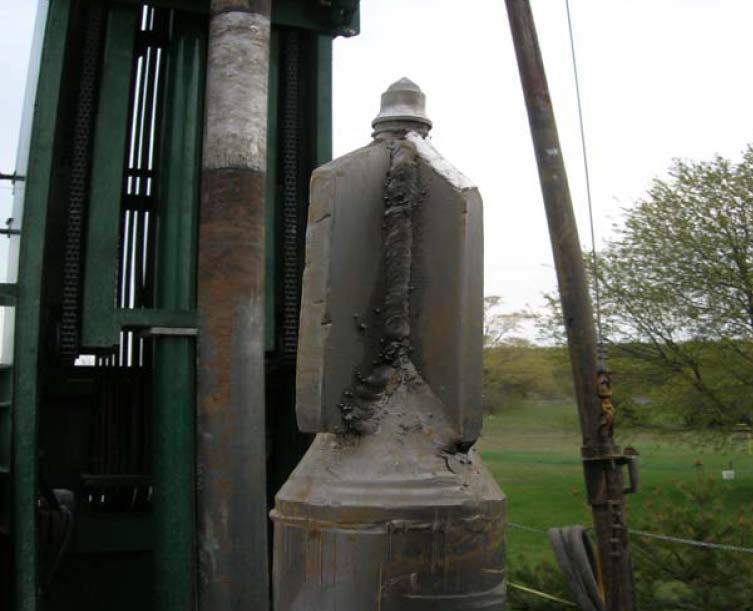 EGLE investigations begin in 2003
Investigations moved from the plant area to the northwest based on groundwater flow
Rotosonic vertical aquifer sampling (VAS)
Mud rotary wells with gamma logging
Current Groundwater Monitoring Program
147 monitoring wells and 4 stream gauges gauged to understand groundwater flow
2x year sample collection (~ 42-50 wells    per event)
Annual sample collection at the Cedar River
The Health Department of Northwest Michigan (HDNM) regularly samples potentially at-risk residential wells (53 in 2022; 60 in 2023)
Rotosonic “Power Punch” VAS Tool
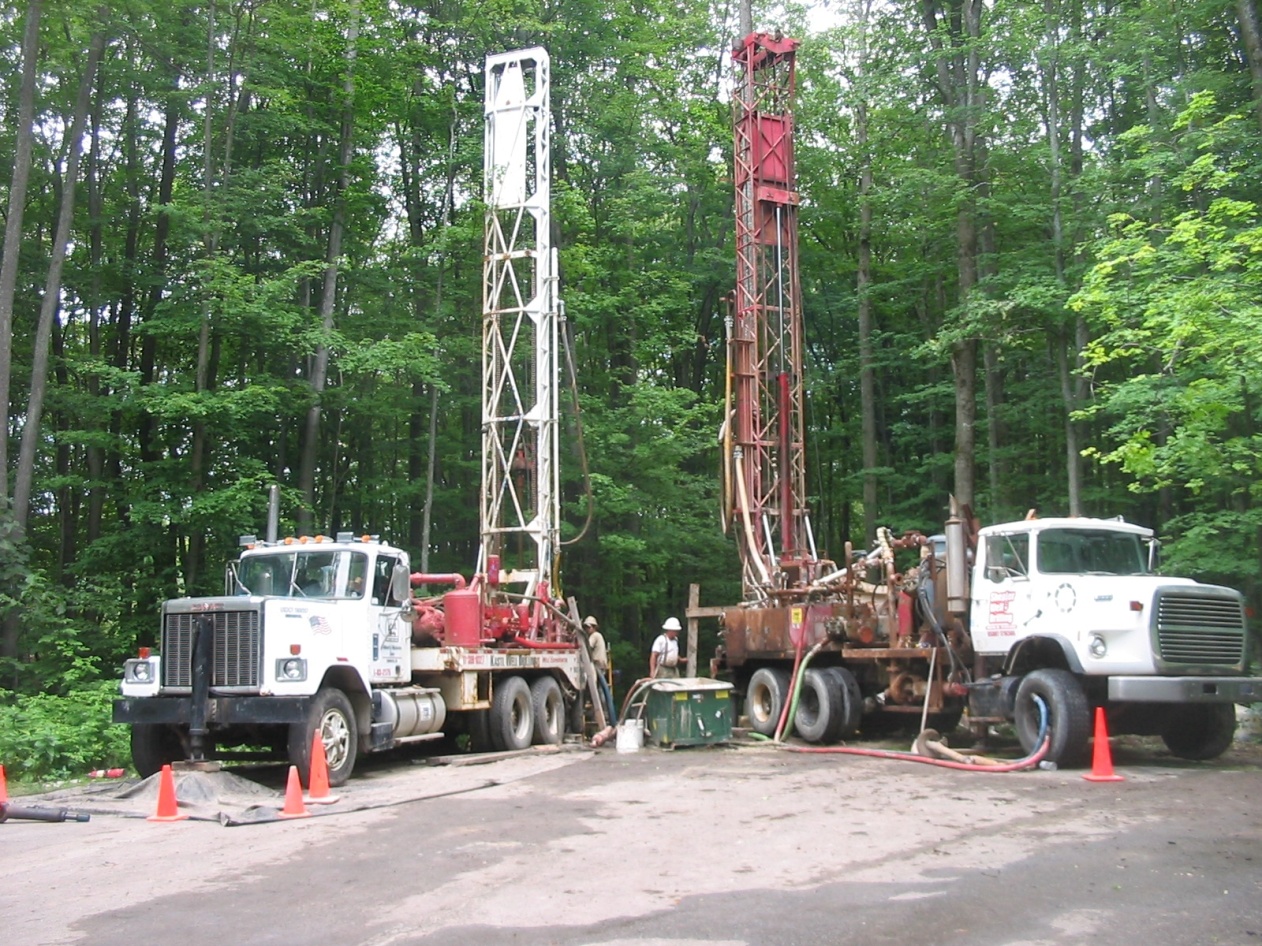 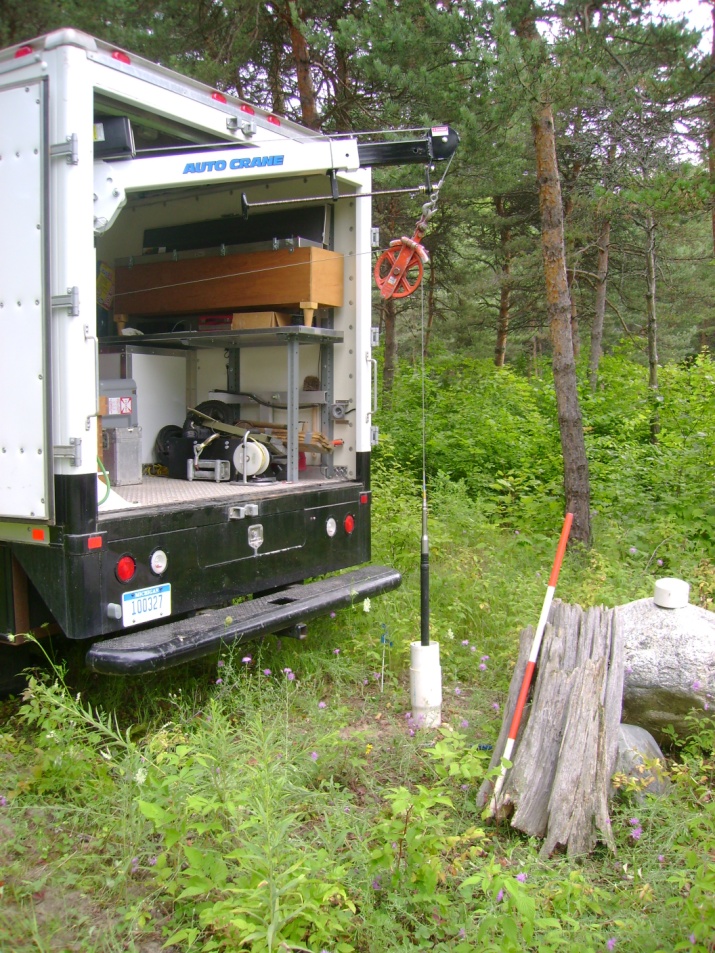 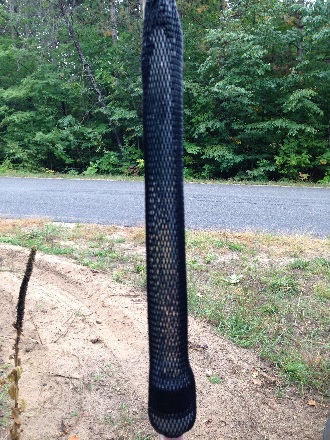 Mud rotary rigs – nested well installs
Passive diffusion bag
Gamma logging
Shanty Creek Stream Gauging (2017)
Potential preferential pathway to groundwater venting area
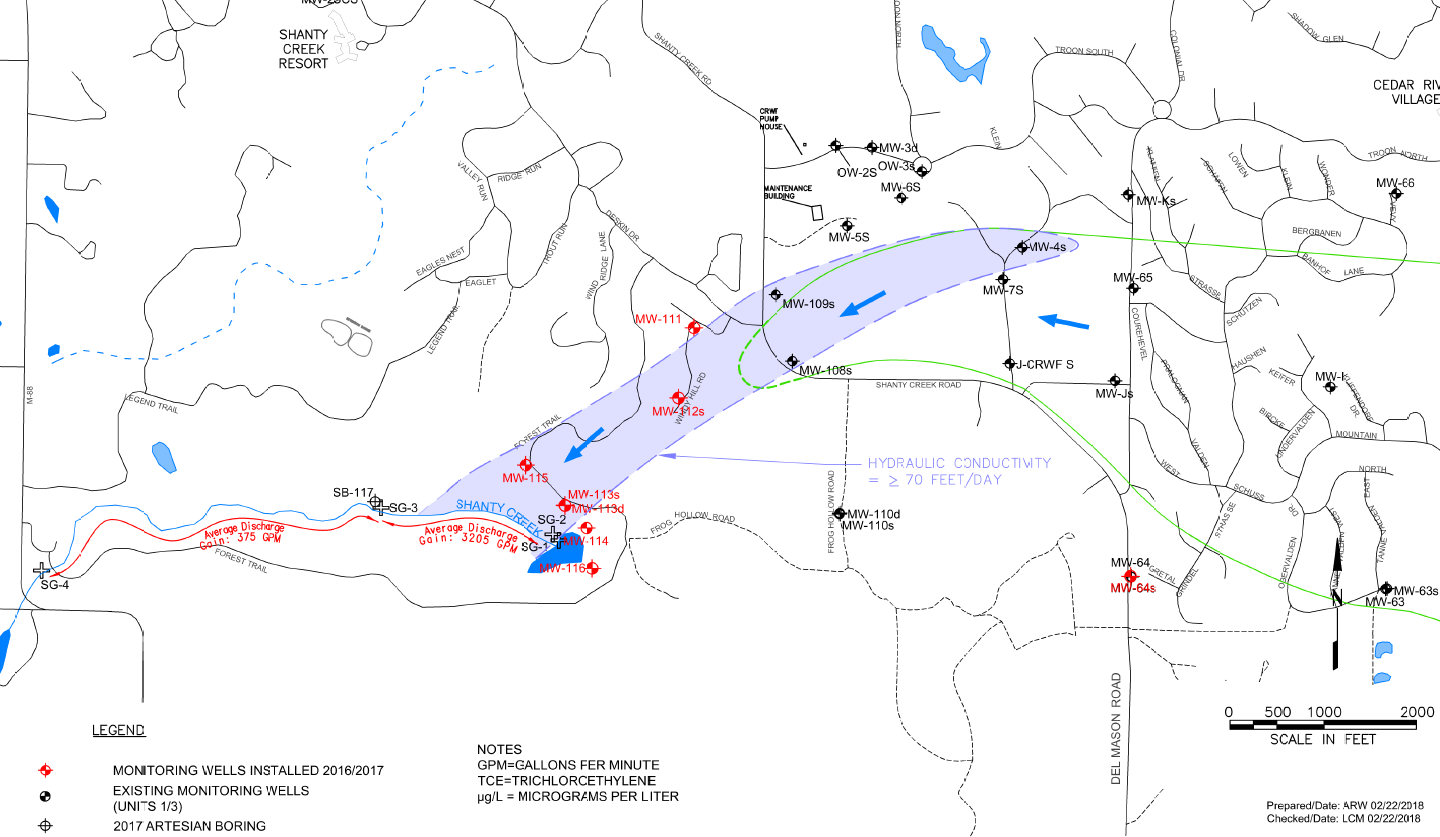 Assess potential preferential pathways/future venting to Shanty Creek
Seasonal gauging at fixed locations
Hydraulic conductivity assessment (slug testing)
Average “gain” (groundwater discharge) between pond and SG-3 ~3,200 gallons per minute
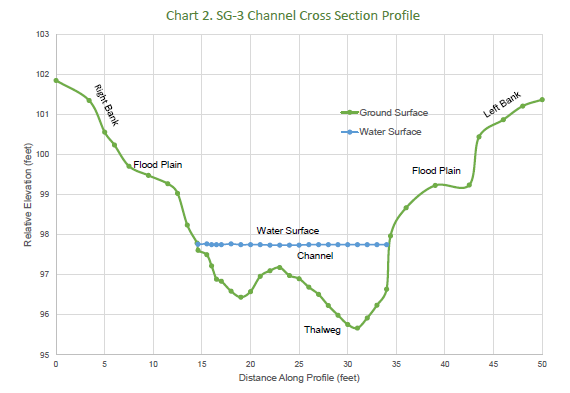 Plume
SG-3
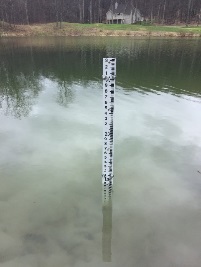 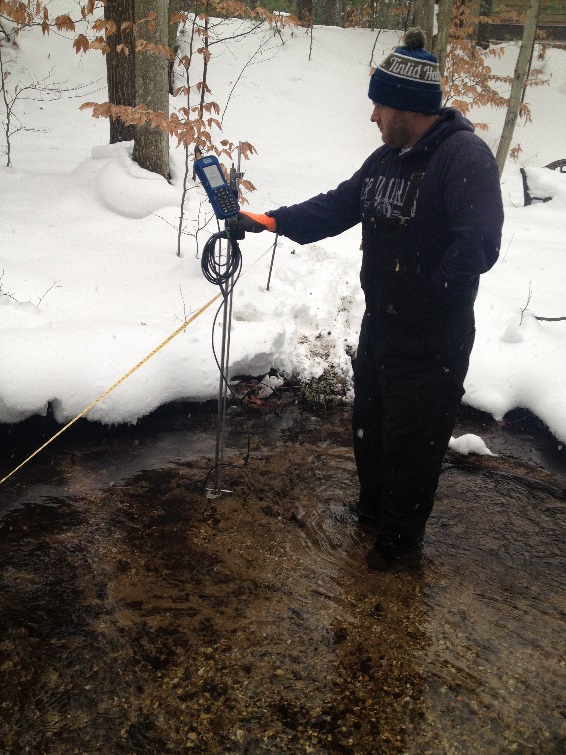 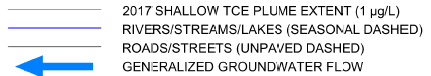 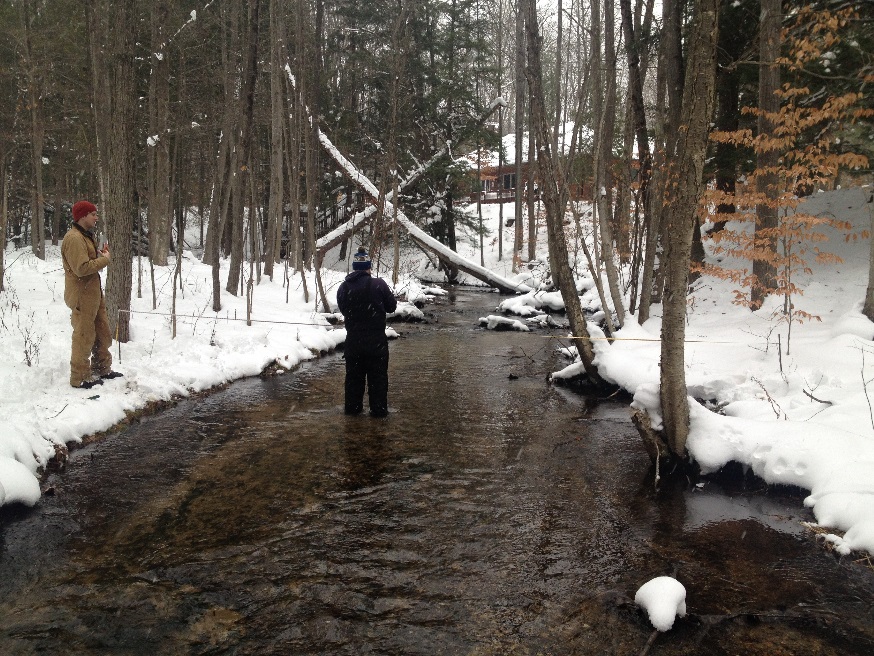 Groundwater System
TCE extends vertically within outwash/glacial groundwater system
Shallow zone: Impacts typically occur at 50 to 100 feet below the water table.  Contaminant migration rate of 300-400 feet per year. Residential wells typically draw water from similar depths where shallow zone TCE is known to occur.
Intermediate Zone: Contaminant migration rate of ~100 feet per year.
Deep Zone: Contaminant migration rate of <50 feet per year.  The Cedar River Well Field (CRWF) is installed in this portion of the aquifer.  Where detected, TCE tends to be discrete (not forming a mappable plume).
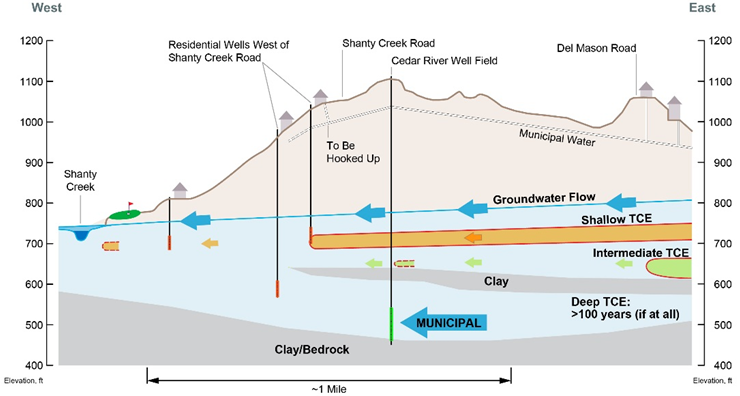 Deep TCE
(Discrete)
Preventing Drinking Water Exposure
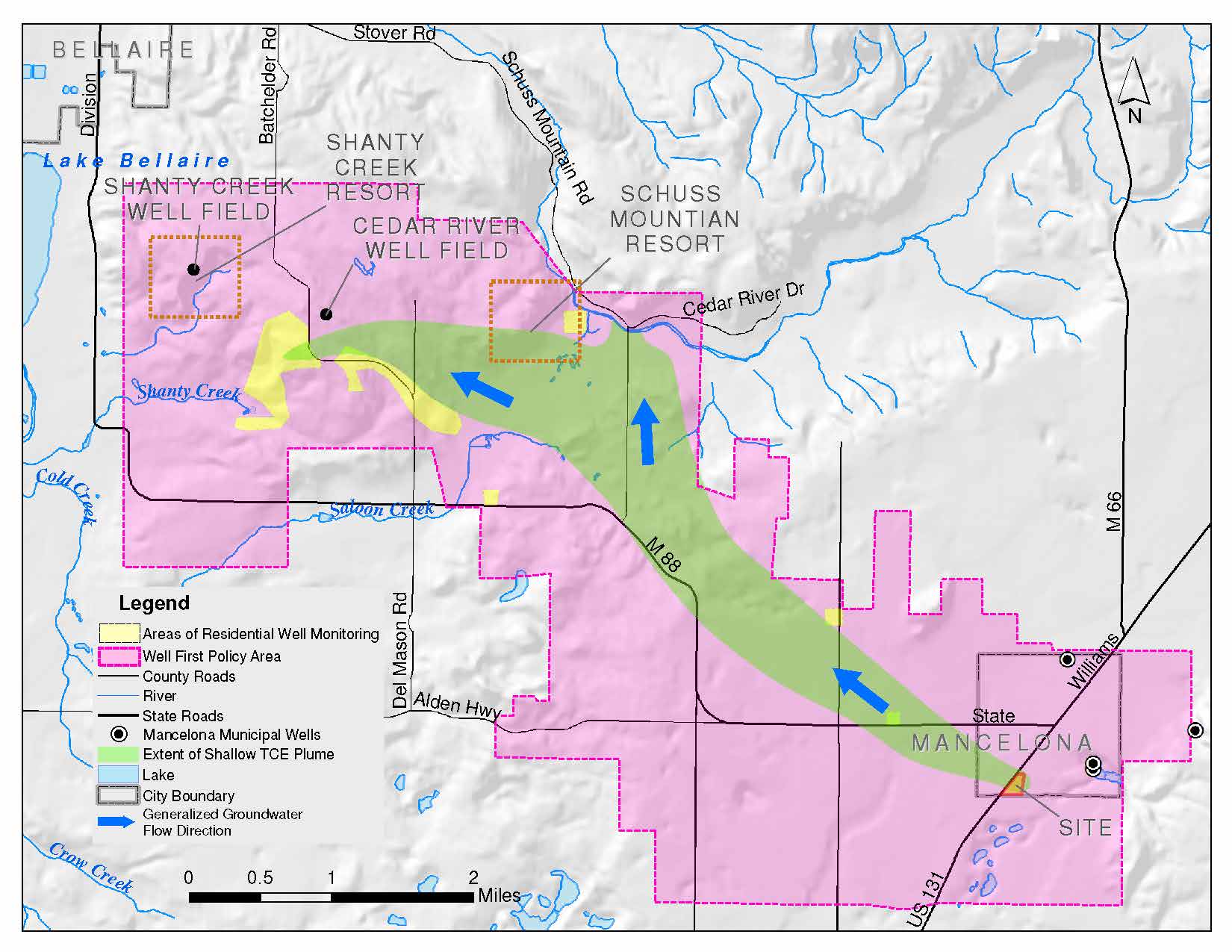 Provide a Safe Source of Drinking Water
Mancelona Area Water and Sewer Authority (MAWSA) operates the public water system and was founded to prevent exposure to TCE in residential wells in the Mancelona Area
The MAWSA service area has expanded based on monitoring/residential well sample results
HDNW Well First Policy – Look before you leap  
Permit process to prevent unintended exposure to TCE
Implemented in 2005 with approval from the Board of Health and support from the EGLE, MAWSA and ACUTE (Community Group)
Extended policy areas in 2012 & 2018 in response to plume and MAWSA service area expansions
Staying Ahead of the Plume
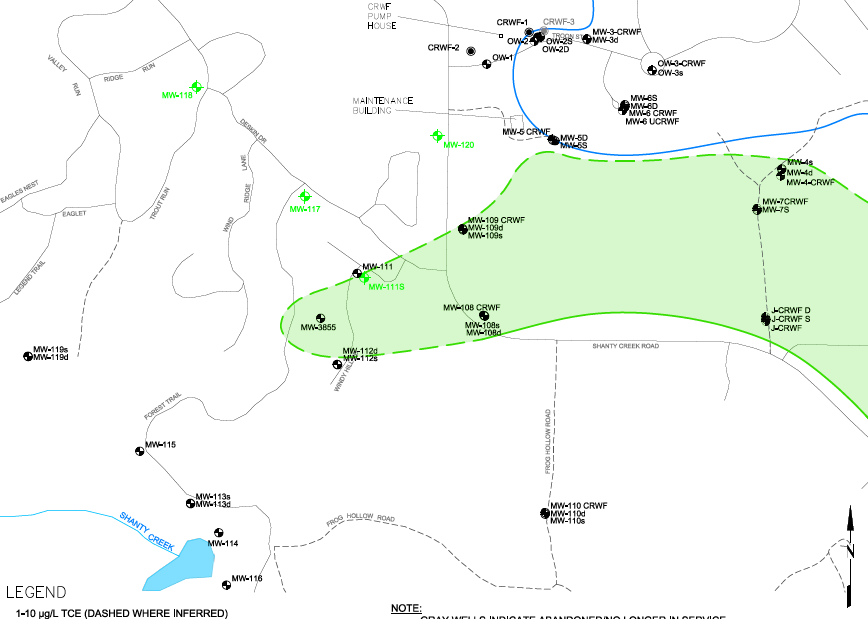 2021: Expand sentinel wells with nested wells MW-119S/D to better constrain groundwater flow/verify influence of Shanty Creek
2022: Four additional monitoring wells installed to provide sentinel wells (TCE) and great hydraulic control 
Minimize future drilling by converting residential wells where TCE has been detected to monitoring wells.
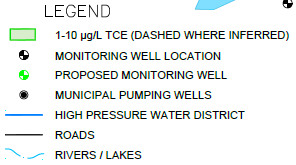 2022 NEW MONITORING WELL
Shallow Groundwater – West Plume Expansion
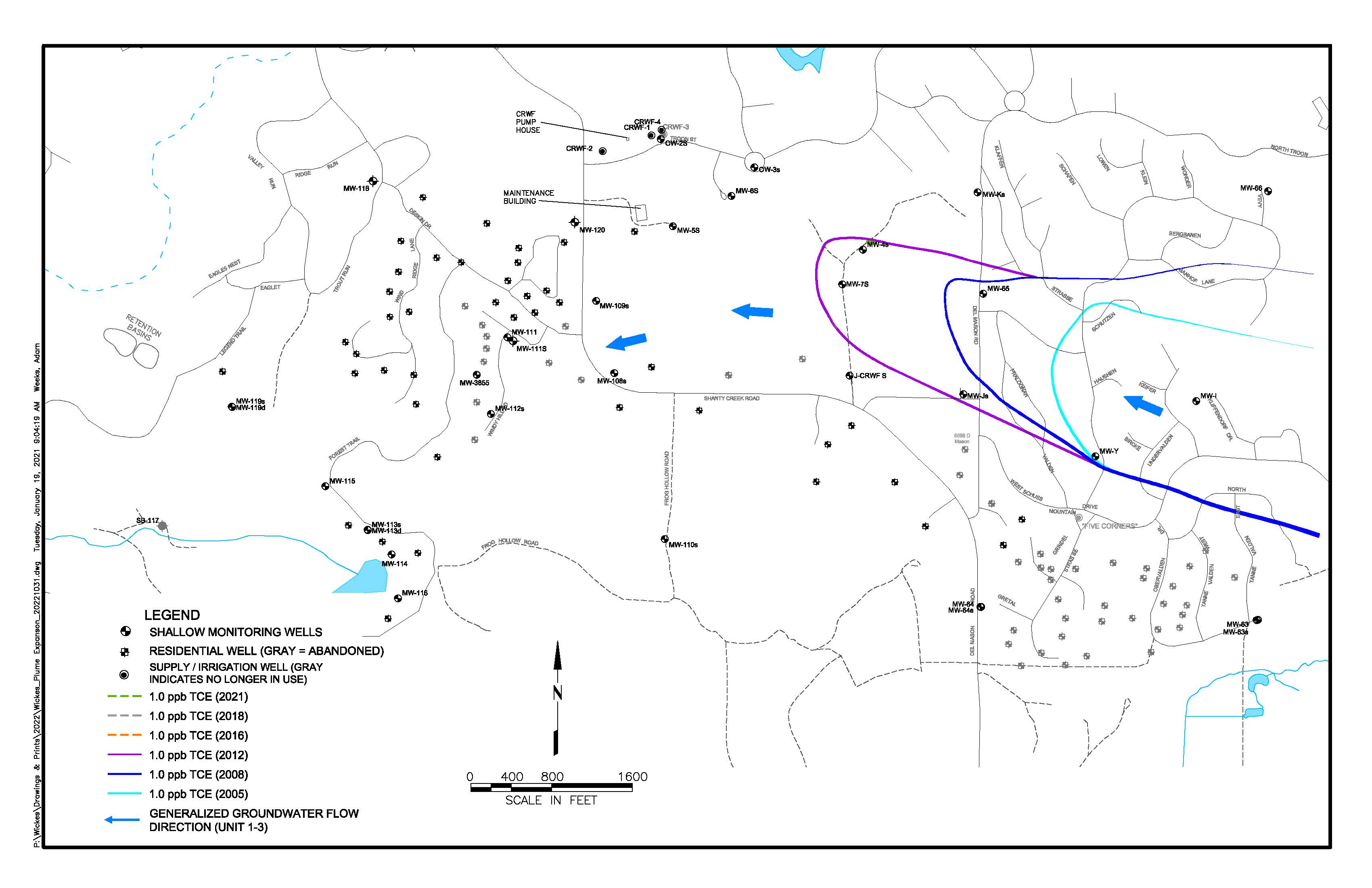 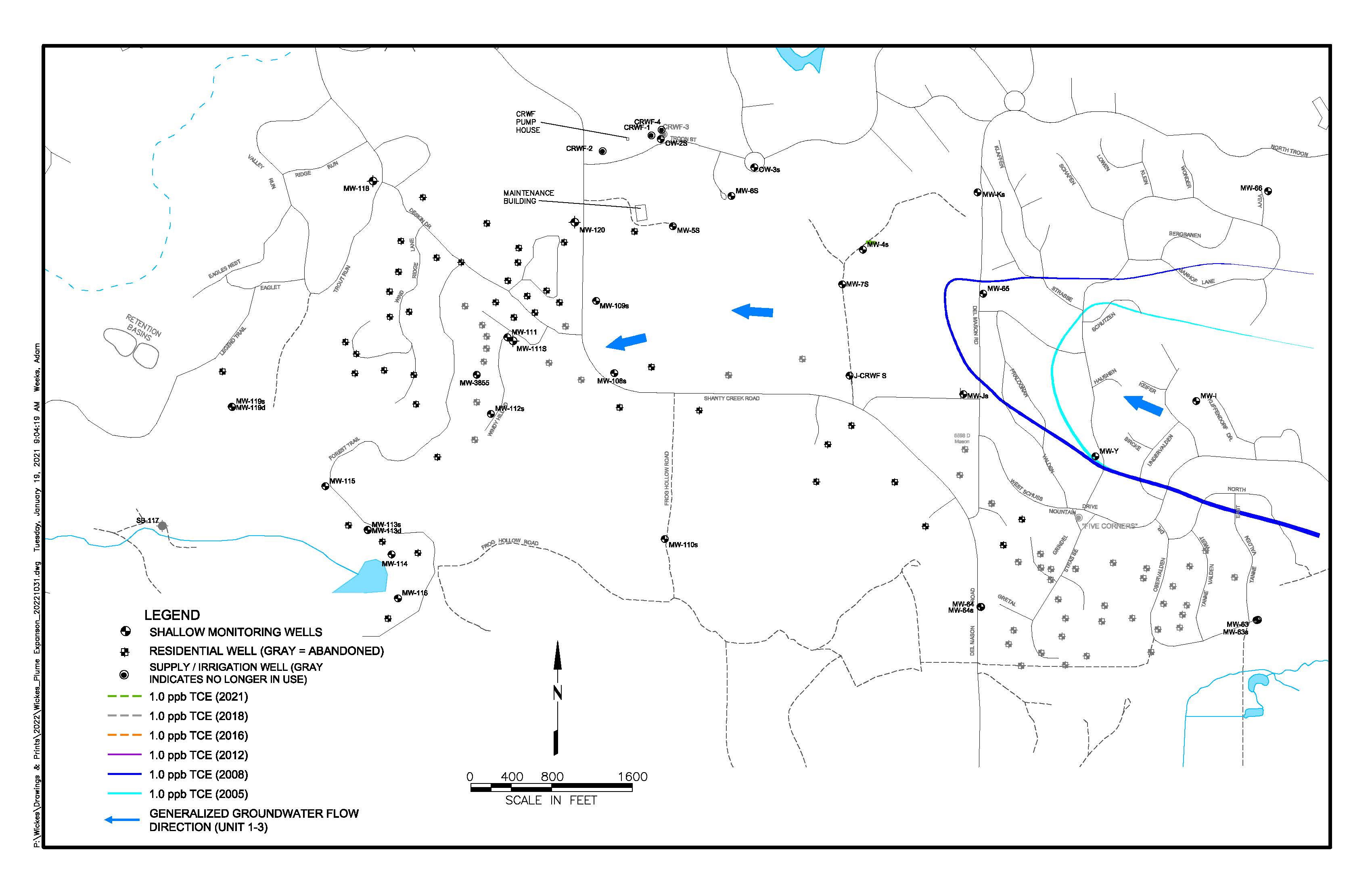 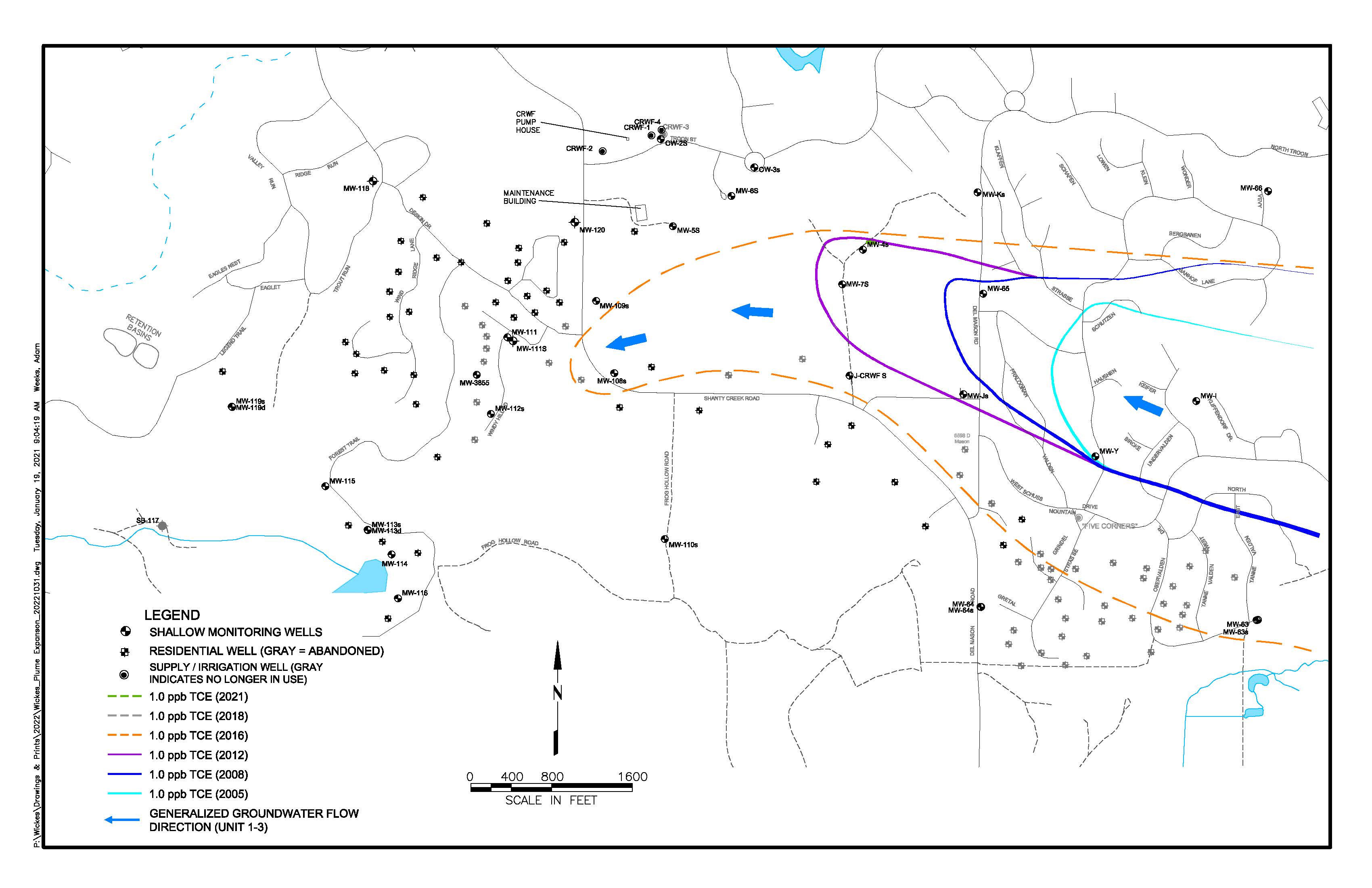 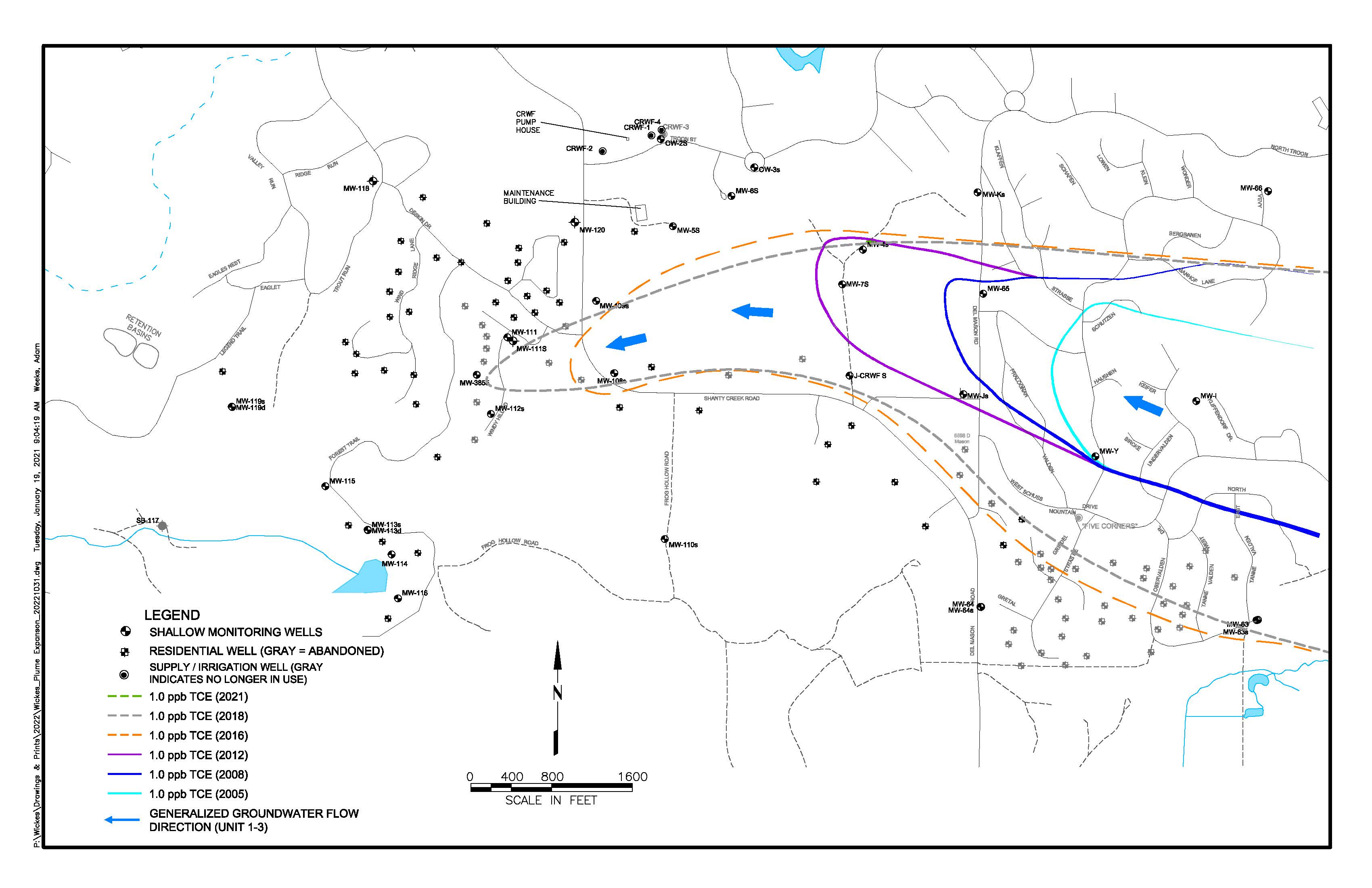 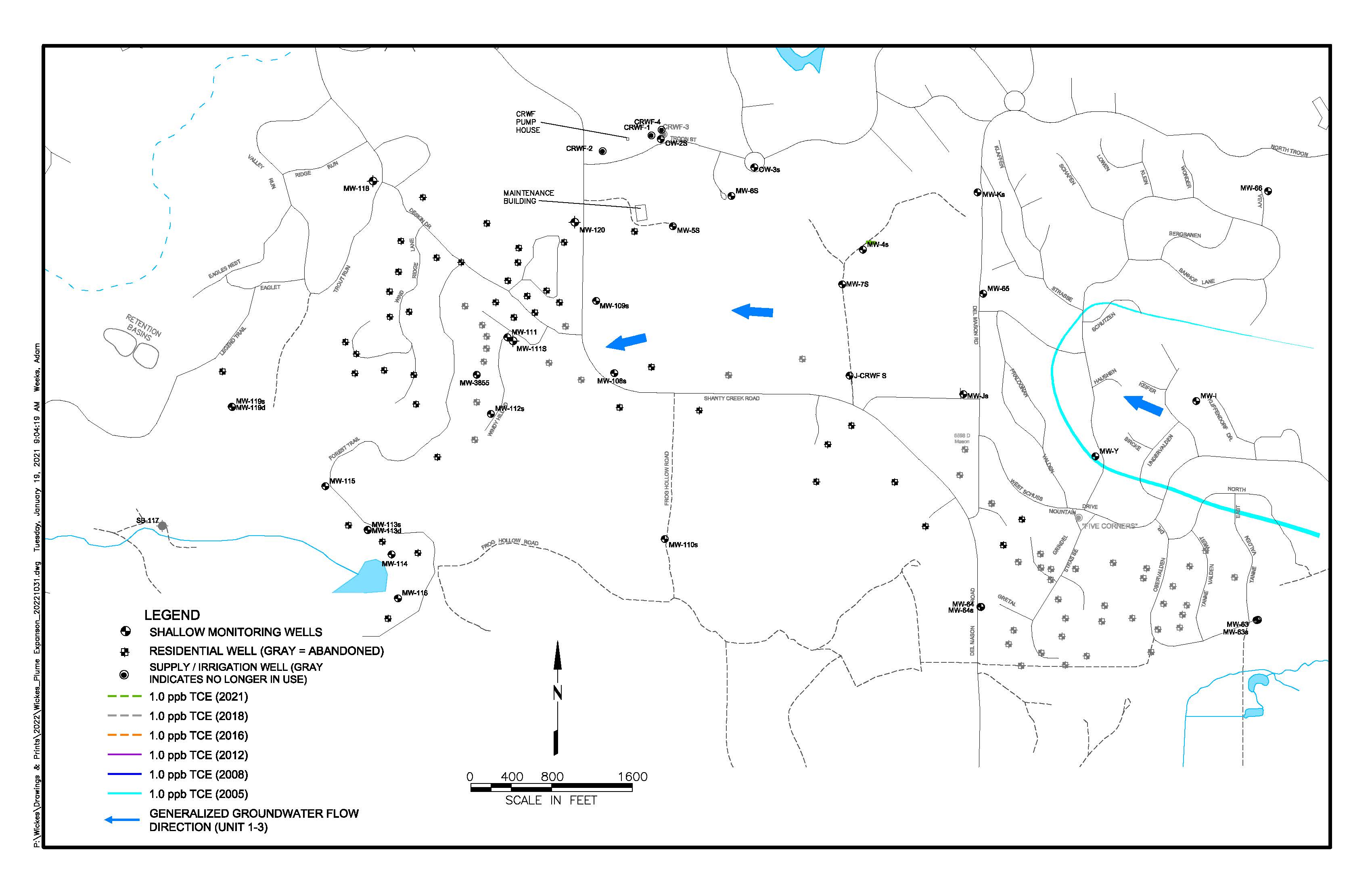 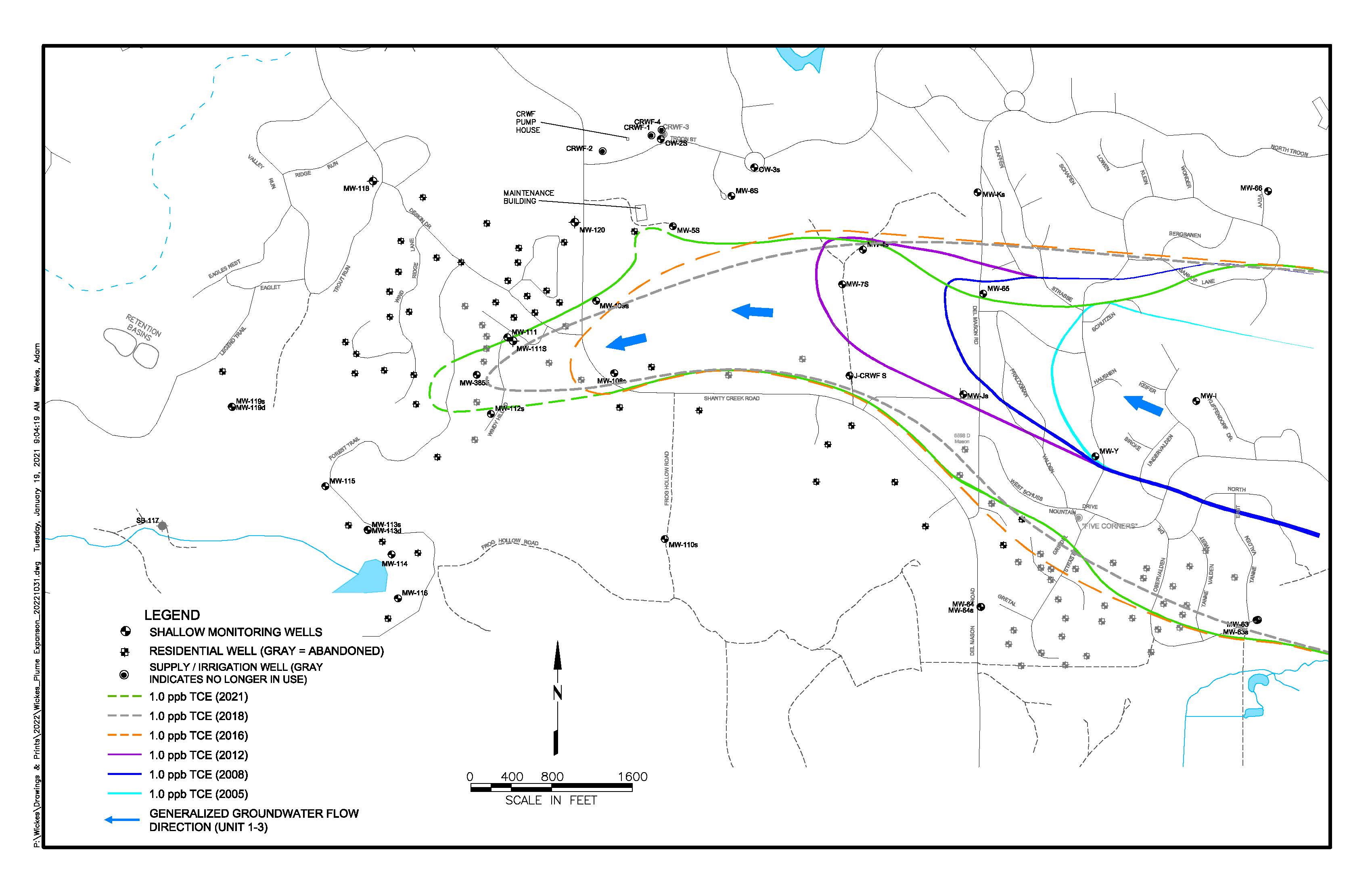 2022 Confirmed Detection
First detections of TCE in monitoring or supply wells used to generate contours
Average expansion rate of 300 to 400 feet per year
2022 First Detections
Priority Areas
New detections of TCE in Summit Village in 2022
2021
2018
2016
2012
2008
2005
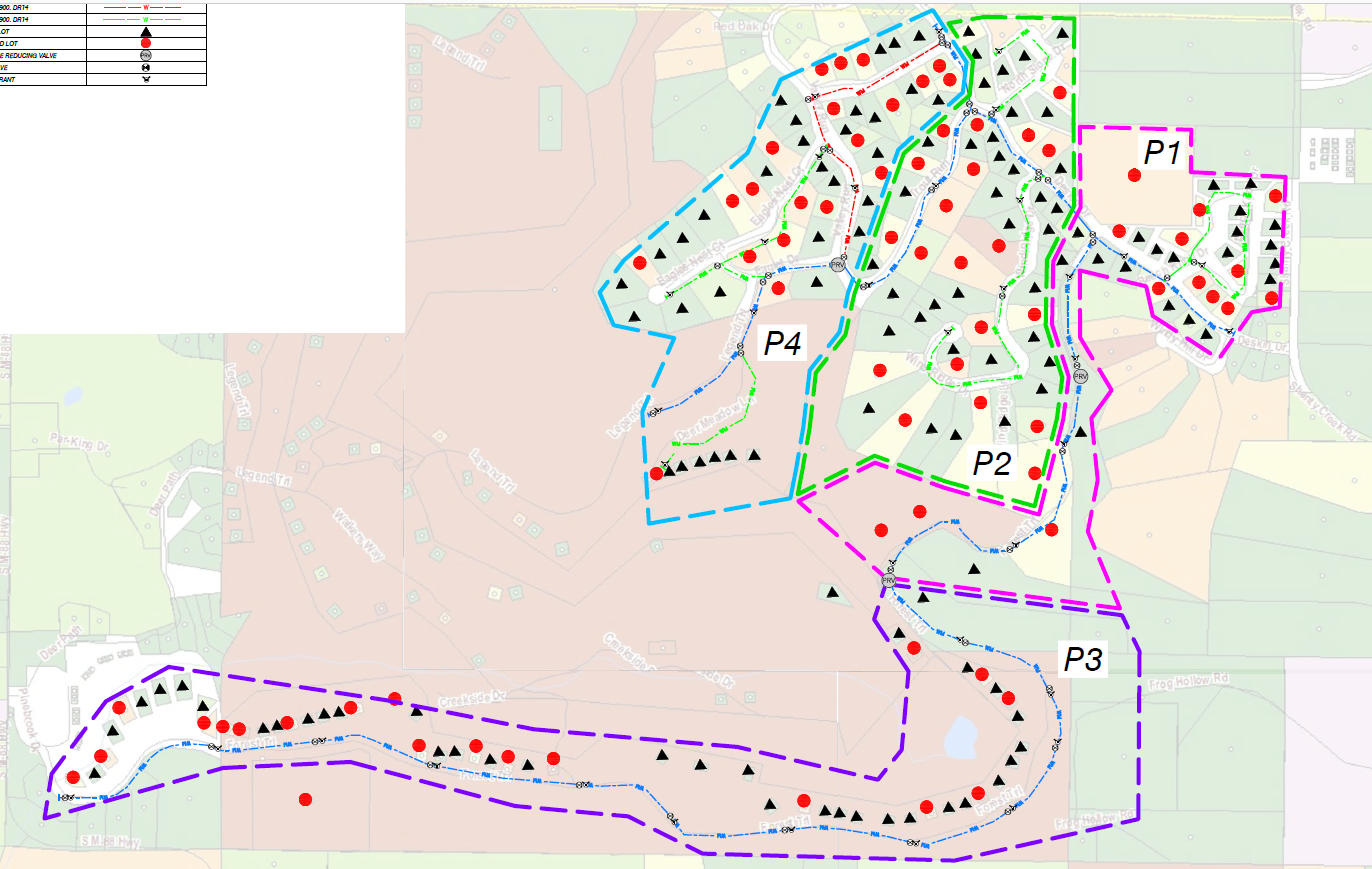 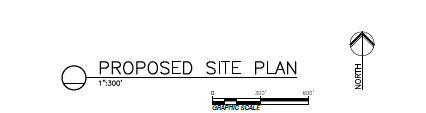 Summit Village - Phased Approach
Funding is secured for Phase I-II
Phase I – Priority expansion of existing MAWSA infrastructure along Deskin Drive to Beacon Hills and Forrest Trail 
Phase II – Priority expansion along Deskin Drive to Windy Ridge, Trout Run and North Slope Drive 
Phase III and IV based on projected plume migration
Additional waterline expansions to include Mary Dale Lane (near Schuss Mountain Drive/Cedar River area, not depicted)
Service to be provided to existing homes 
EGLE will abandon residential wells or, at select locations, convert for use as a monitoring well    (with owner permission).
North Slope Dr.
Trout Run
Eagles Nest Ct.
Beacon Hills.
Windy Ridge Dr.
Deskin Dr.
MAWSA Service Here
2022 First Detections
Derr Meadow Lane
Deskin Dr.
Forrest Tr.
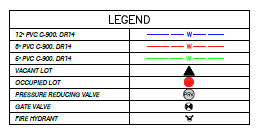 Stay Informed
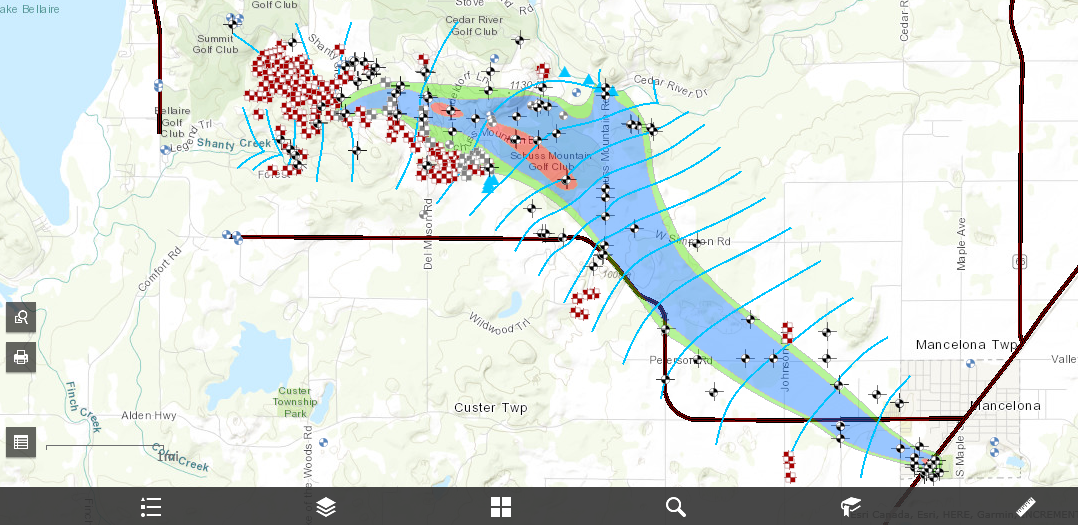 Future public meetings
EGLE Fact Sheets & Reports
Available through the HDNM, Antrim County, Mancelona Township & Bellaire Public Libraries and EGLE
Online Mapping Application
https://ifrastructure.amecfw.com/wickes/
Michigan Department of 
Environment, Great Lakes, and Energy

800-662-9278
Michigan.gov/egle
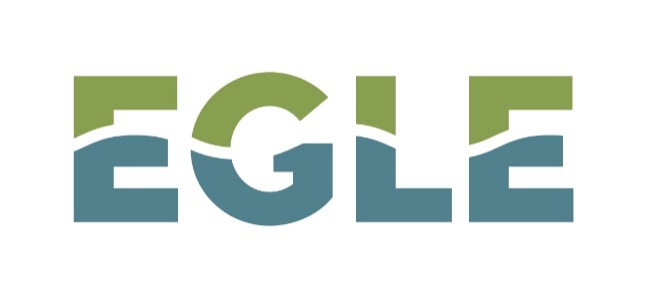 Follow us at:  Michigan.gov/egleConnect
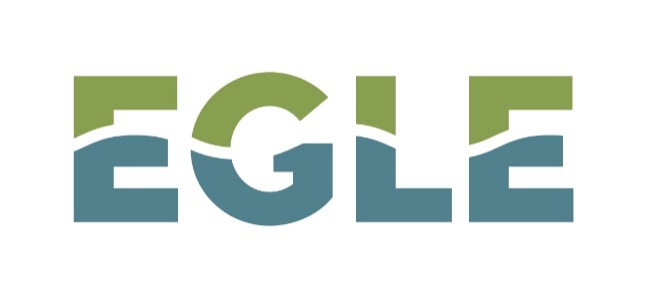 Additional Resources
Follow us at:  Michigan.gov/egleConnect
CRWF Transducer Studies
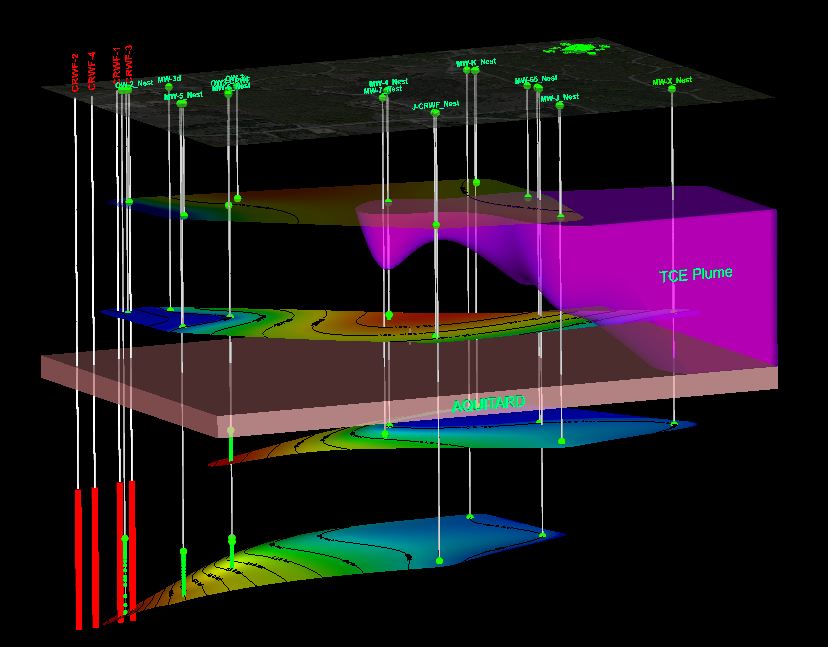 Measure Drawdown Response during high volume pumping (hydrant flush)
Some (<1 ft) pumping-related drawdown observed in intermediate zone
No discernible correlation between pumping and water level changes in shallow zone.
Results:  Decreased pumping stress (high pressure waterline from Mancelona and tank storage) will reduce risk of broad contaminant migration into CRWF Aquifer.
N
Troon Rd.
Del Mason Rd
<0.1’
Shallow
<1’
Intermediate
Deep
>6’
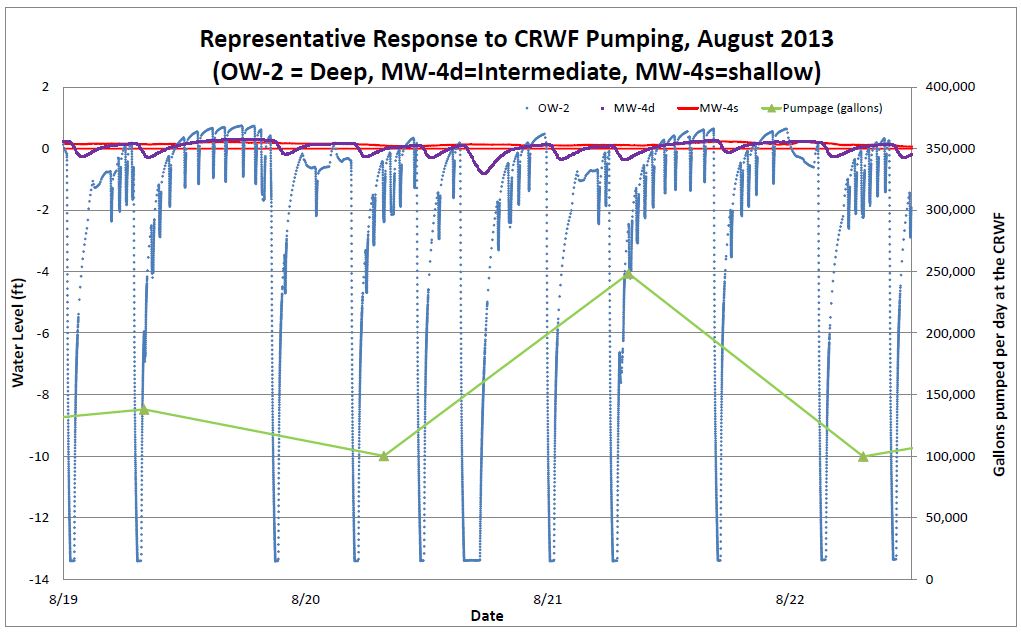 CRWF
>13’
Past Site Use and Environmental Investigations
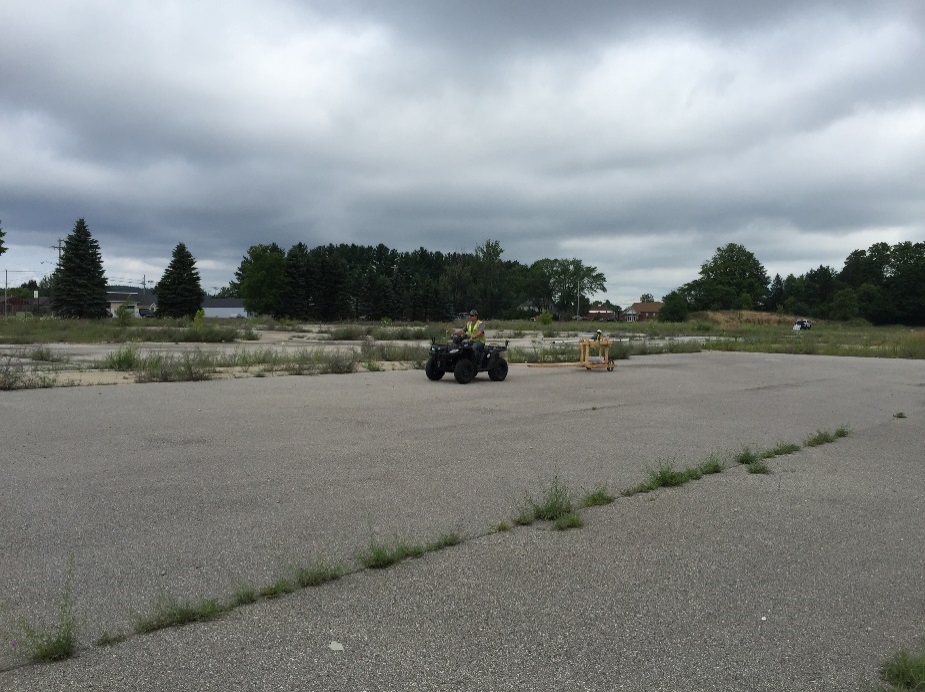 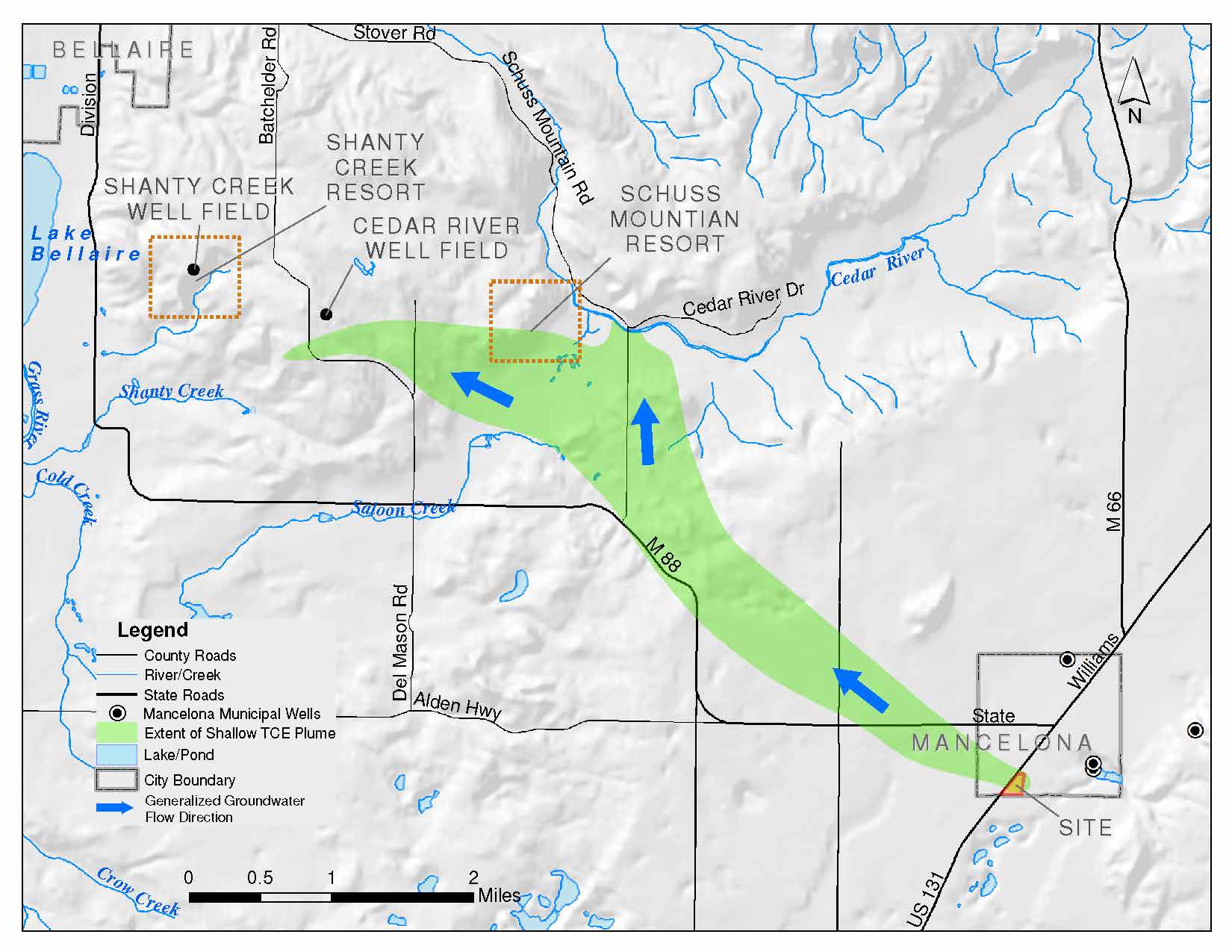 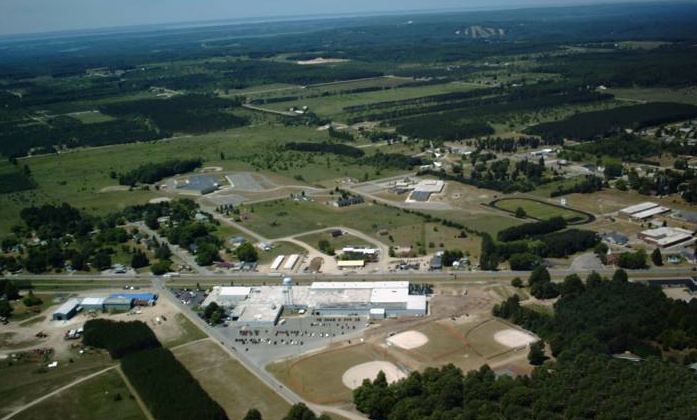 From upnorthlive.com - archive
SITE
SITE
1962 Aerial Photograph
Former plating division employee indicated:

The open pit lagoon would seal itself off on the bottom causing wastewater to back up.  The plant would periodically lower dynamite down to the bottom to blast it open and allow the pond to drain.
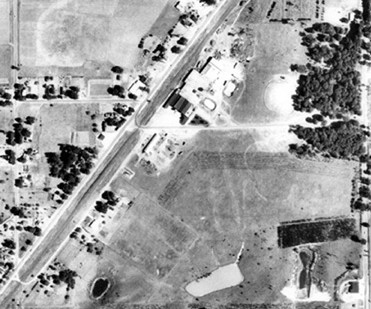 FORMER UNTREATED WASTE SEEPAGE LAGOONS
FORMER FINAL EFFLUENT POND
1981 Aerial Photograph
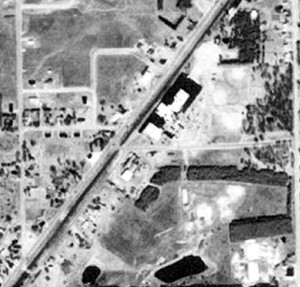 USE OF UNTREATED WASTE SEEPAGE LAGOON DISCONTINUED IN 1972
FORMER TREATED WASTE SETTLING LAGOONS
FORMER UNLINED INDUSTRIAL WASTE LANDFILL
FORMER FINAL EFFLUENT POND
1992 Aerial Photograph
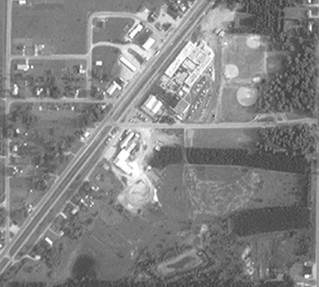 MONITORING WELLS INSTALLED BY THE EPA IN 1986
FORMER TREATED WASTE SETTLING LAGOONS AND INDUSTRIAL WASTE LANDFILL 
REMOVED IN 1988/89 
(SOURCE AREA REMOVAL ACTION)
FACILITY EXPANSION COVERS FORMER UNTREATED WASTE SEEPAGE LAGOON LOCATIONS
FORMER FINAL EFFLUENT POND
2021 Detected TCE Concentrations
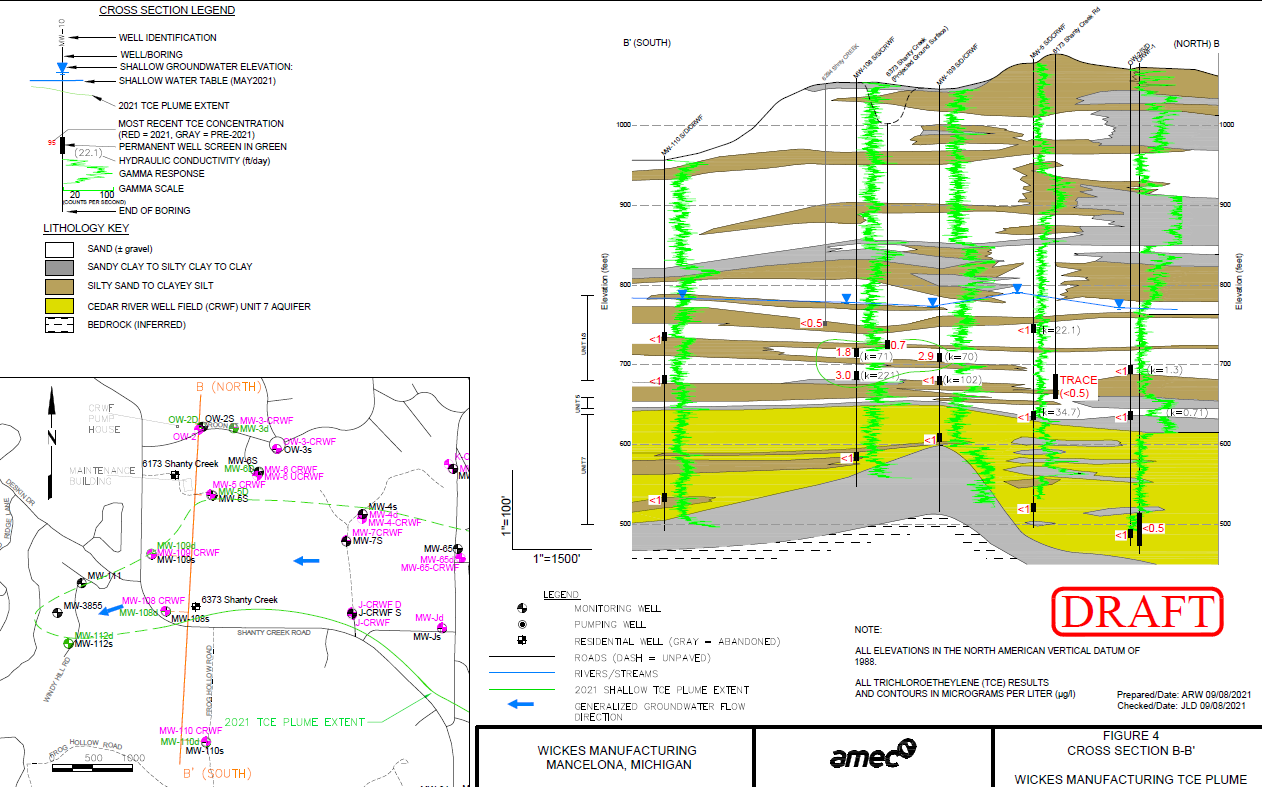 6173 Shanty Creek Rd     TCE = “Trace” or <0.5 ppb.
6373 Shanty Creek Rd     TCE = 0.7 ppb)
MW-109S TCE = 2.9 ppb
MW-108S/D TCE = 1.8 and 3.0 ppb, respectively
MW-3855 TCE not detected (1.2 ppb in fall 2020)
The drinking water standard for TCE is 5 ppb
TCE was not detected in the CRWF Aquifer at these locations
ppb = parts per billion
The Well First Policy
Policy prevents the installation of new wells where public water is available.
Where public water is not available, the policy outlines requirements for well construction and sampling:
Targeted well depth zones to avoid plume
Specifications for well drilling, construction and development
Water quality sampling requirement (TCE)
Mandatory well final inspection prior to use
Connection to public water if/when it becomes available
Well abandonment. Conversion for EGLE monitoring-only purposes allowed.
Restricts the issuance of other permits (i.e. sewage) without demonstrating compliance with Well First requirements
EGLE supports the HDNW to determine targeted wells depths for requested permits
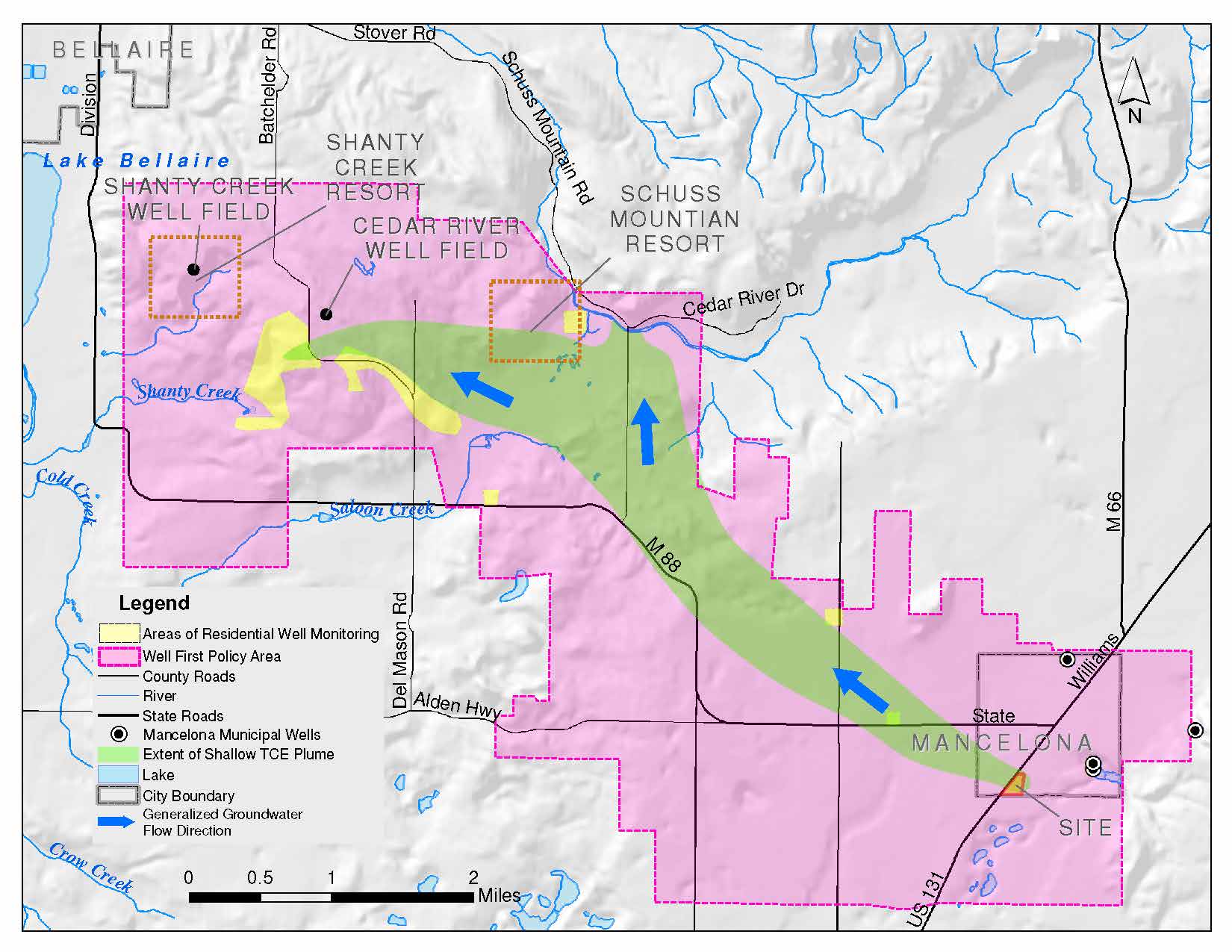 VIAP Conceptual Site Model
Source area TCE
Low level residual sources in soil
Impacts at water table
Volatilization of TCE from the groundwater plume away from the plant
Limited extent of TCE at the water table
Vertical gradients near groundwater venting areas bring TCE impacted groundwater up
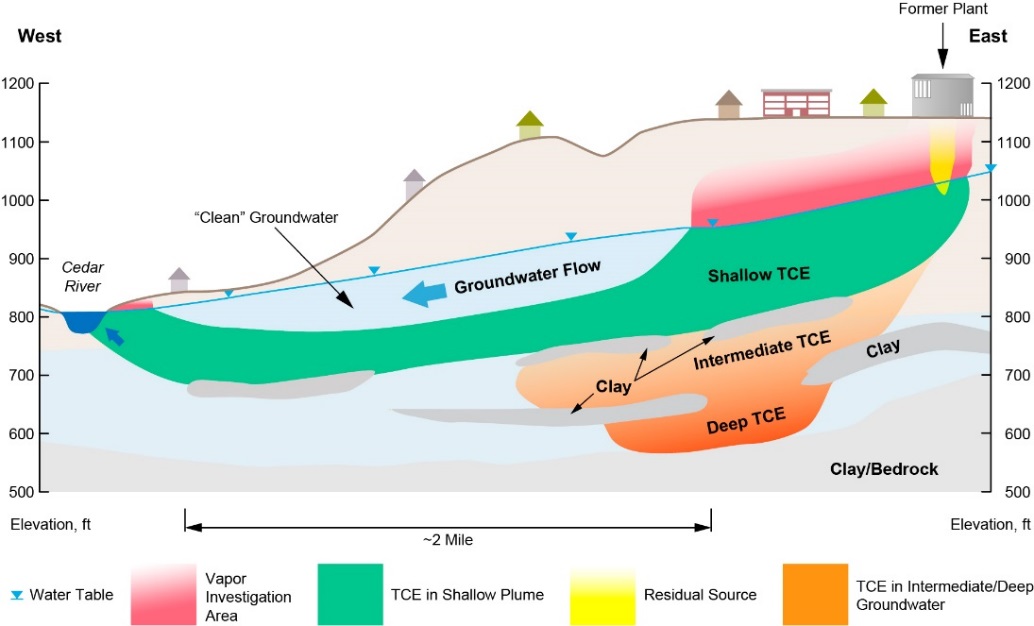 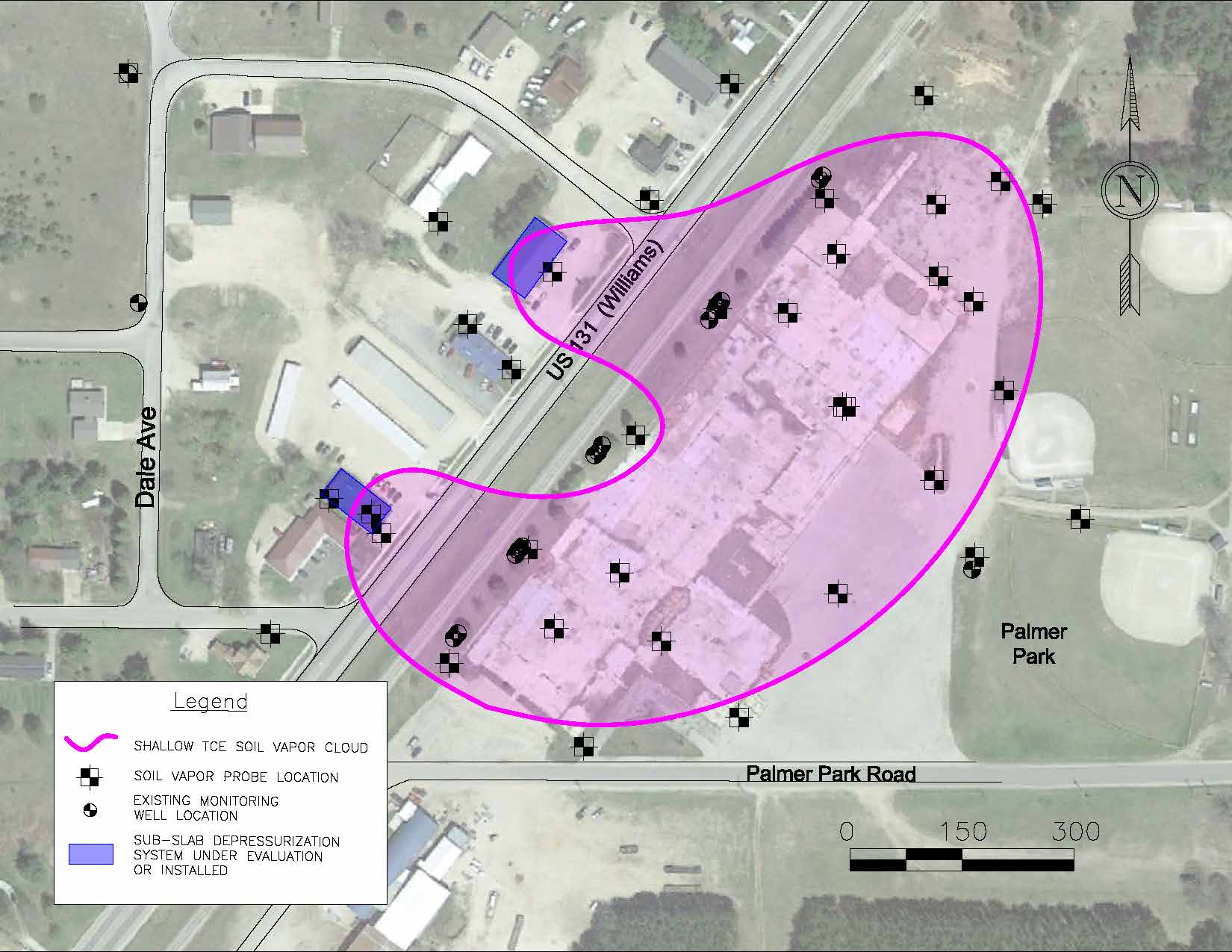 Source Area Vapor Assessment
Seasonal vapor investigations conducted at former plant and surrounding properties since 2017
TCE vapors are highest below the former plant building and TCE levels typically increase near the water table
Paired sub-slab and indoor air sampling & VIAP building assessments offsite
Where the pathway is potentially complete, mitigation measures are implemented to prevent soil vapor intrusion into buildings: 
Sealing of floors, joints and/or cracks
Sub-slab depressurization                         systems (SSDS)
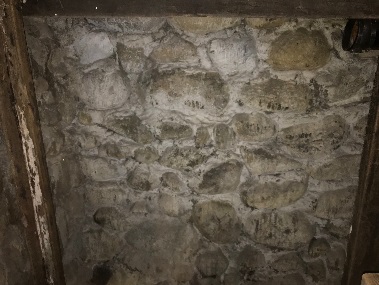 “Michigan basement“ sealing prior to SSDS testing, design & install
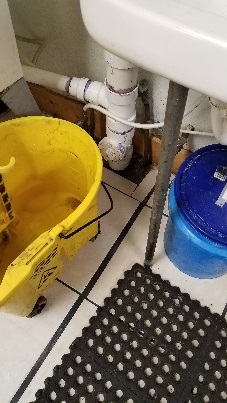 Building assessments 
Preferential pathway (sewers/pipes)
Low level volatile screening
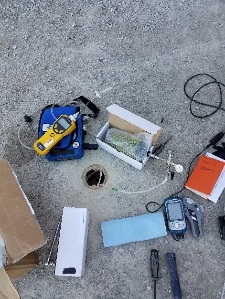 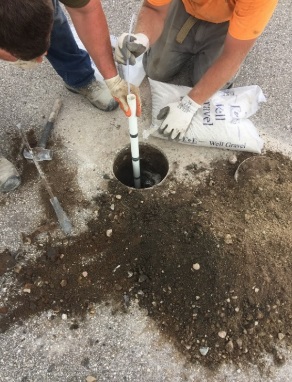 Installing and
 sampling vapor points
VIAP Source Area Conceptual Site Model
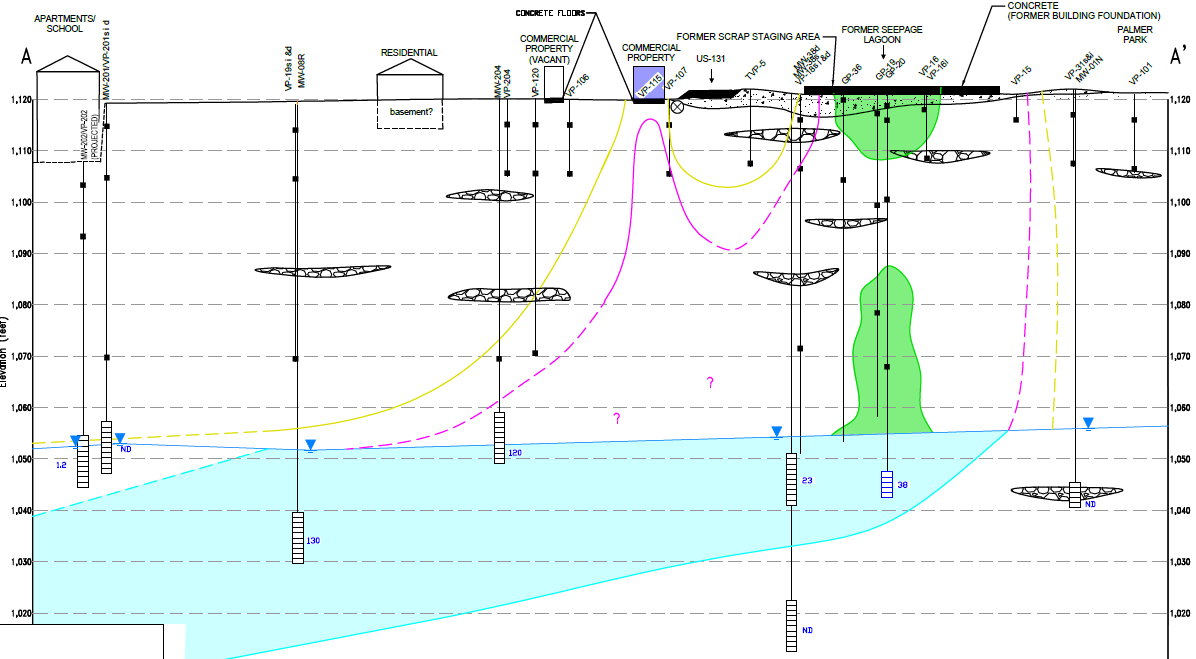 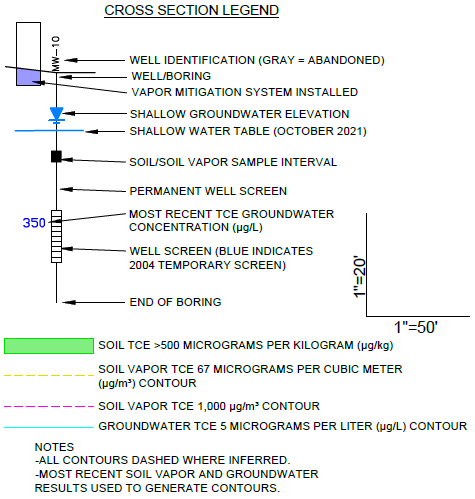 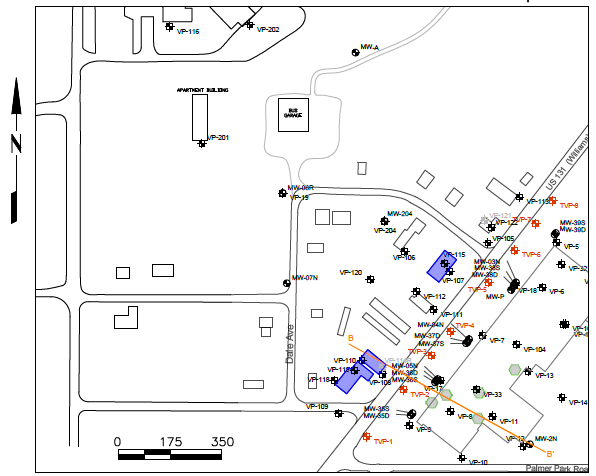 A
A’
Soil Vapor and Water Table Sample Collection Downgradient, Along Plume Axis
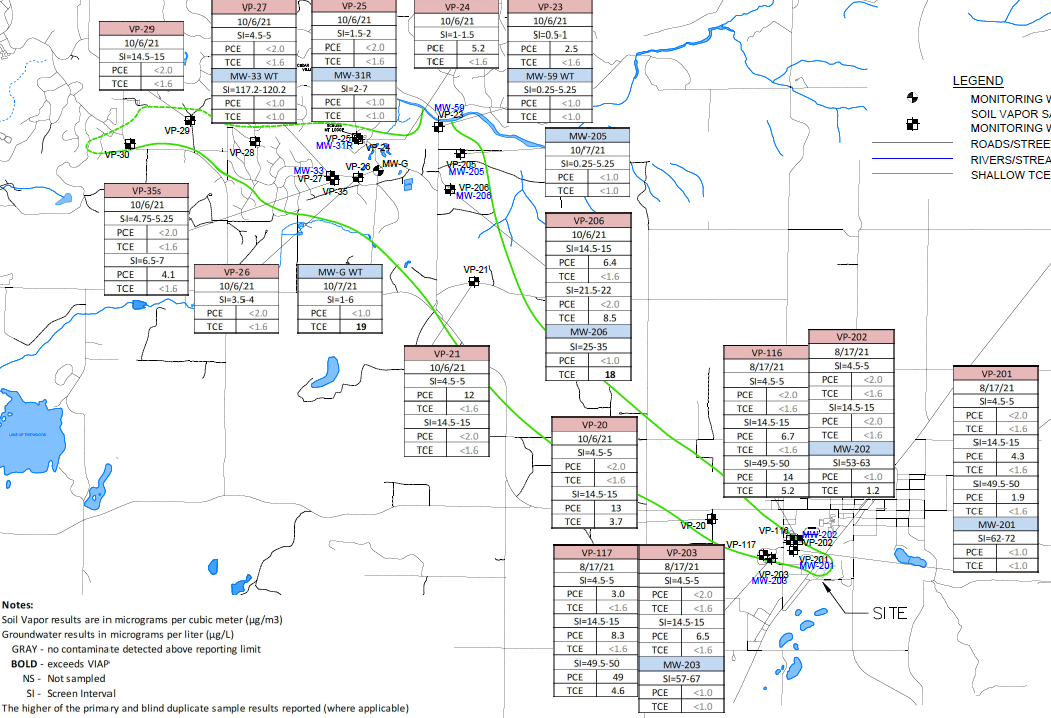 Here, the VIAP is driven by TCE at the water table.  Since TCE occurs primarily below the water table, investigations are focused. 
15 Existing Soil Vapor Monitoring Locations. In 2022:
      – New points in Mancelona (3)
      – New points downgradient (3)
Nine existing water table wells to assess whether TCE is present in groundwater. In 2022:
      – New wells in Mancelona (2)
      – New wells downgradient (4)
To date TCE has not been detected in this network above the Soil Vapor VIAP Screening Level
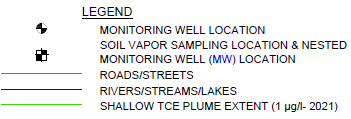 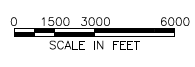 lower topography 
water table is closer to surface 
potential for “venting”
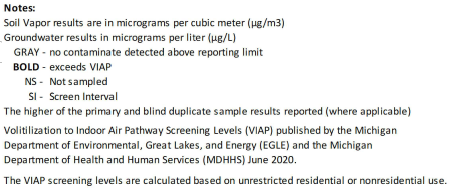 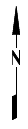 Ongoing VI Assessment/Actions
TCE levels are continuing to be measured seasonally in soil vapor to assess the VIAP at occupied buildings near the Site and above portions of the downgradient plume where TCE may occur at or close to the top of the water table.
When TCE in soil vapor exceeds vapor intrusion screening levels near a building:
-	EGLE installs vapor monitoring points to assess “sub-sab” soil vapor below the building
- 	Collects quarterly sub-sab soil vapor and indoor air samples (to assess seasonal conditions)
-	If warranted, installs an SSDS to prevent soil vapors from entering the building
EGLE is installing six new soil vapor points and six new water table wells in 2022
EGLE has installed Sub-Slab Depressurization Systems (SSDSs) at three offsite properties
SSDSs, vapor barriers and/or other engineering controls will be needed to safely develop the former plant property.
TCE Plume Venting at the Cedar River
Routine Cedar River sample collection (groundwater and surface water) has demonstrated that TCE impacted groundwater vents to the Cedar River
TCE is not detected in downstream river samples because TCE moves from the river to the air readily.
TCE has/is not detected across the river from the plume (pore water, monitoring well and VAS).
Biological surveys find no adverse affects on the river’s ecology.
TCE in groundwater near the Cedar River is well below 200 ppb.
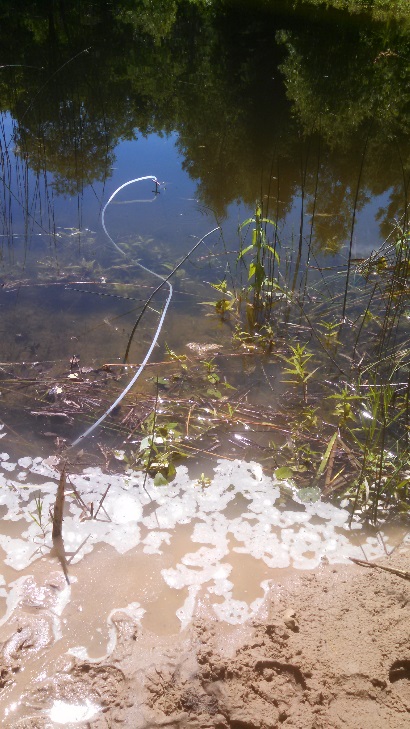 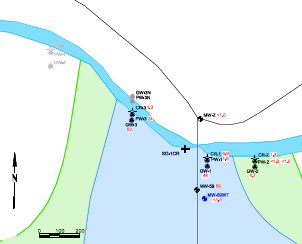 Conceptual Site Model
Potential Exposure Pathways:
Soil Exposure (Site)
Surface Water: Cedar River   Shanty Creek
Drinking Water: Downgradient residential / municipal wells
Vapor Intrusion
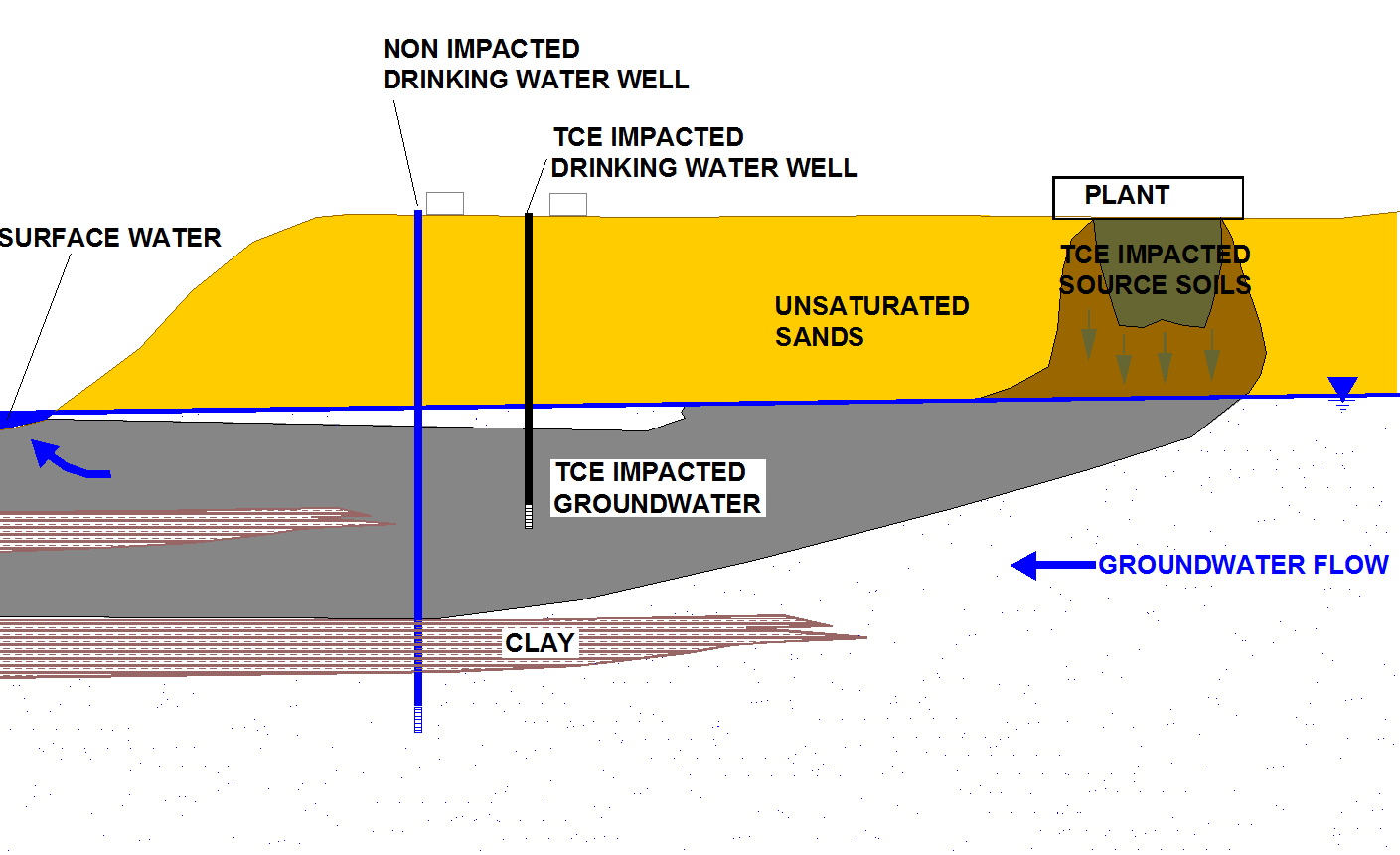